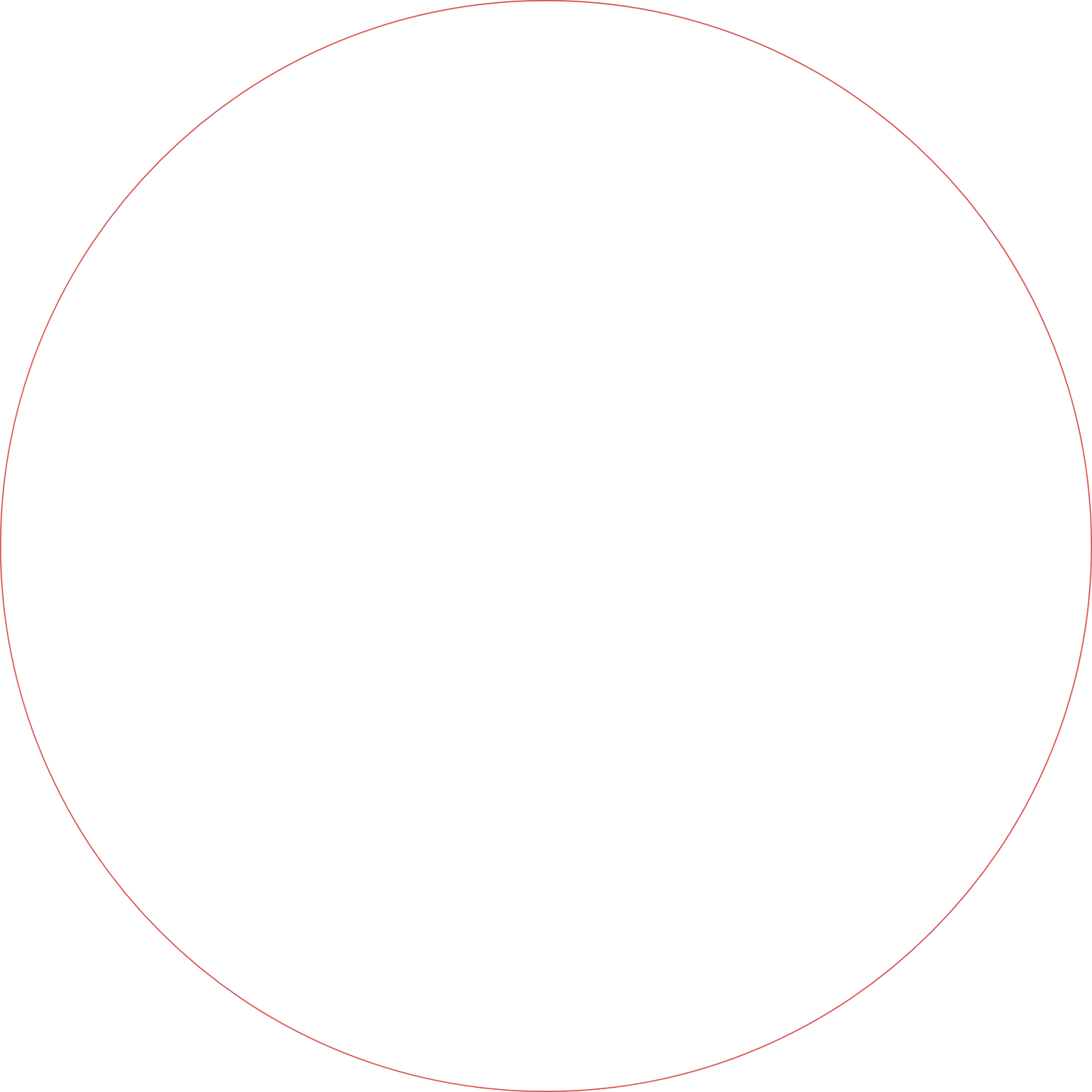 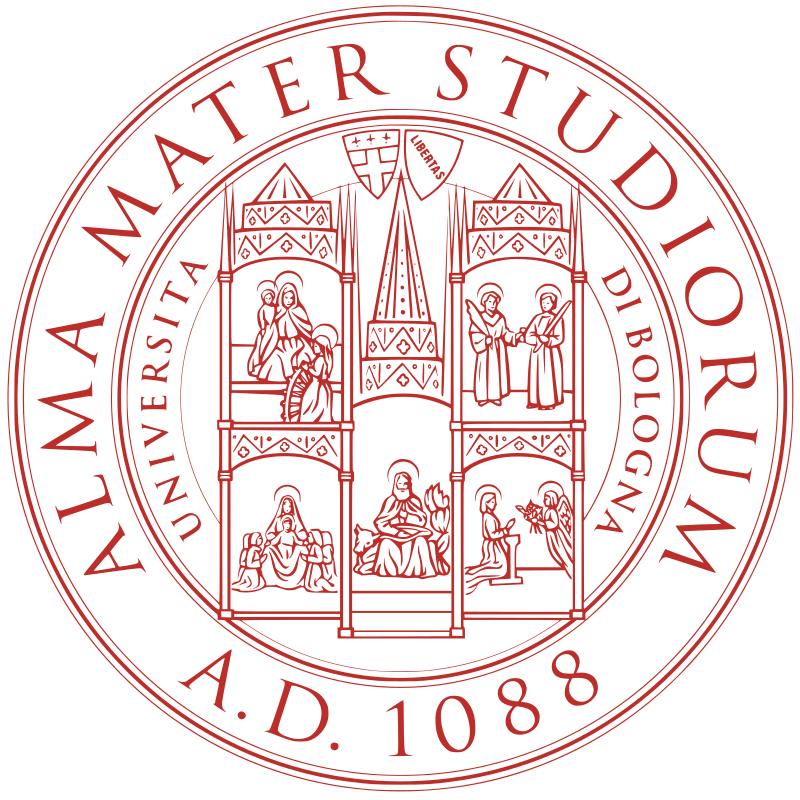 ALMA MATER STUDIORUM
UNIVERSITÀ DI BOLOGNA
Welcome to the
MASTER’S DEGREE in
 INTERNATIONAL RELATIONS
September 17th, 2024
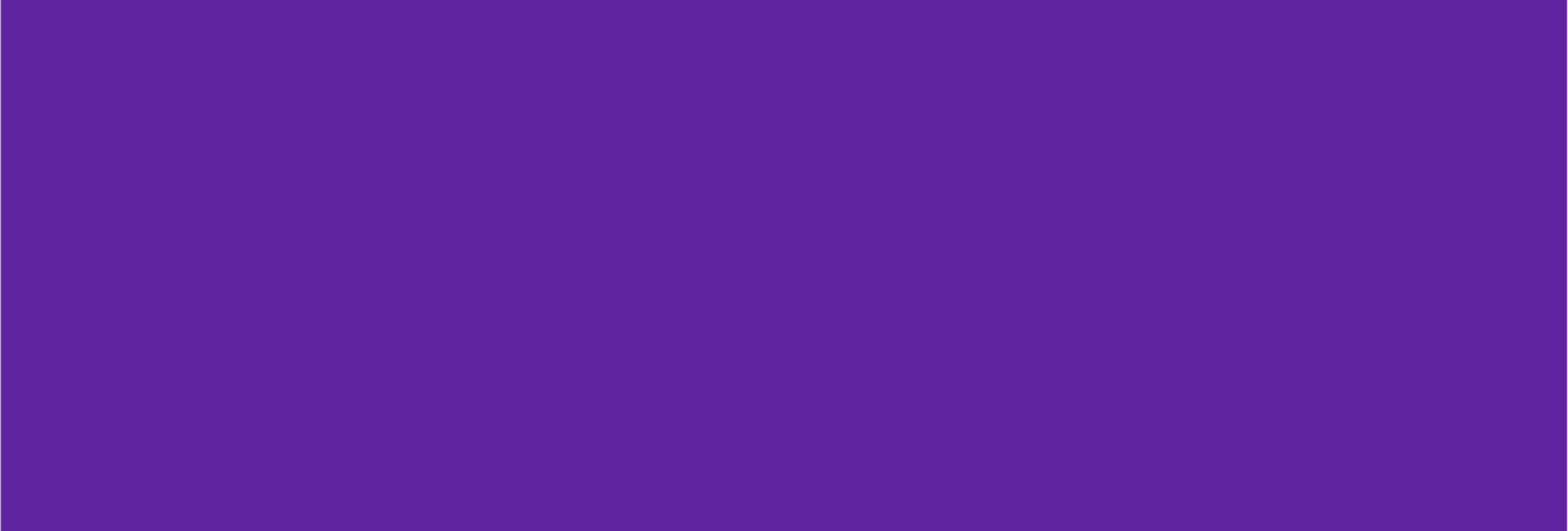 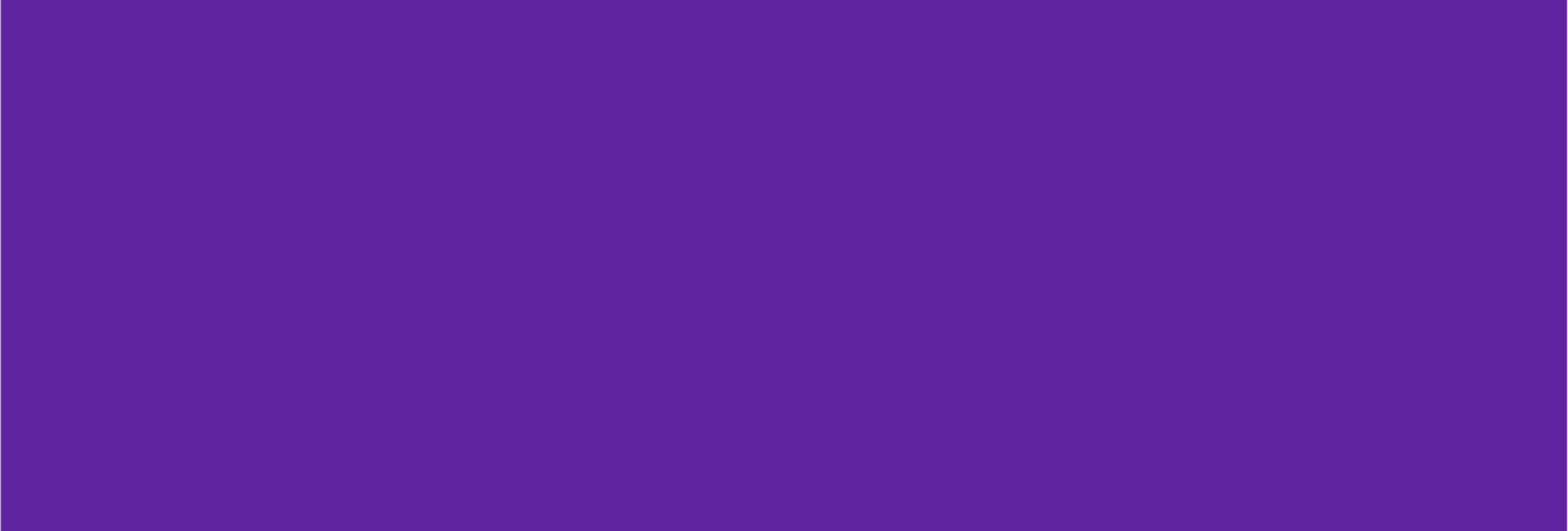 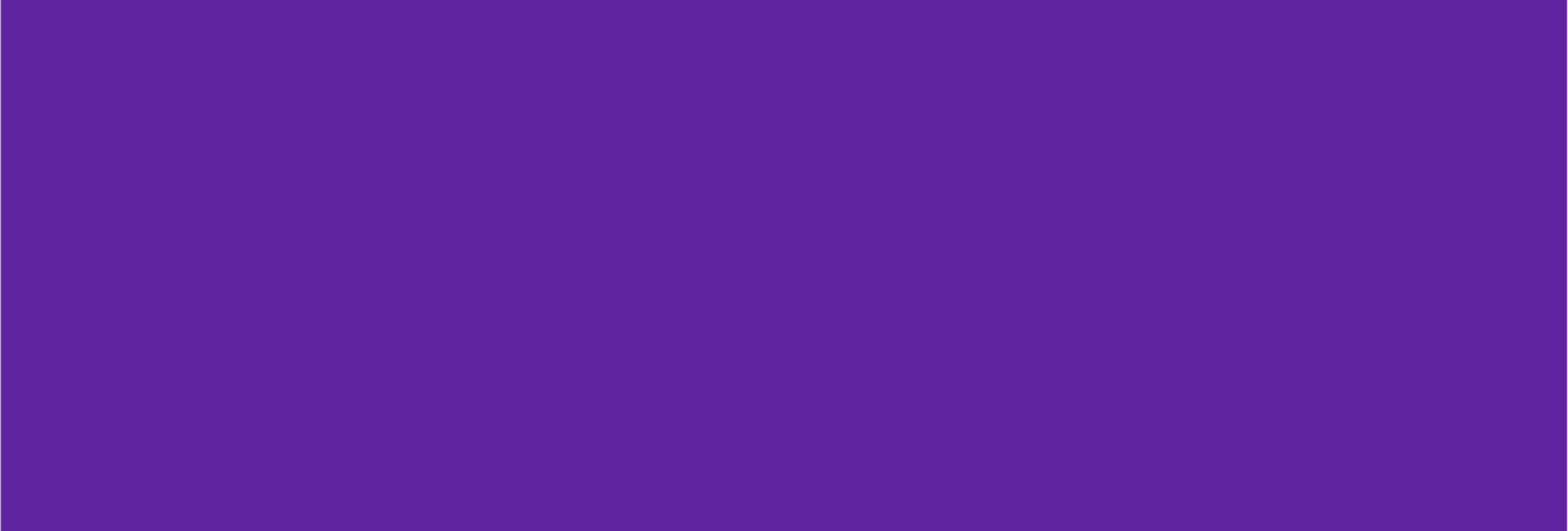 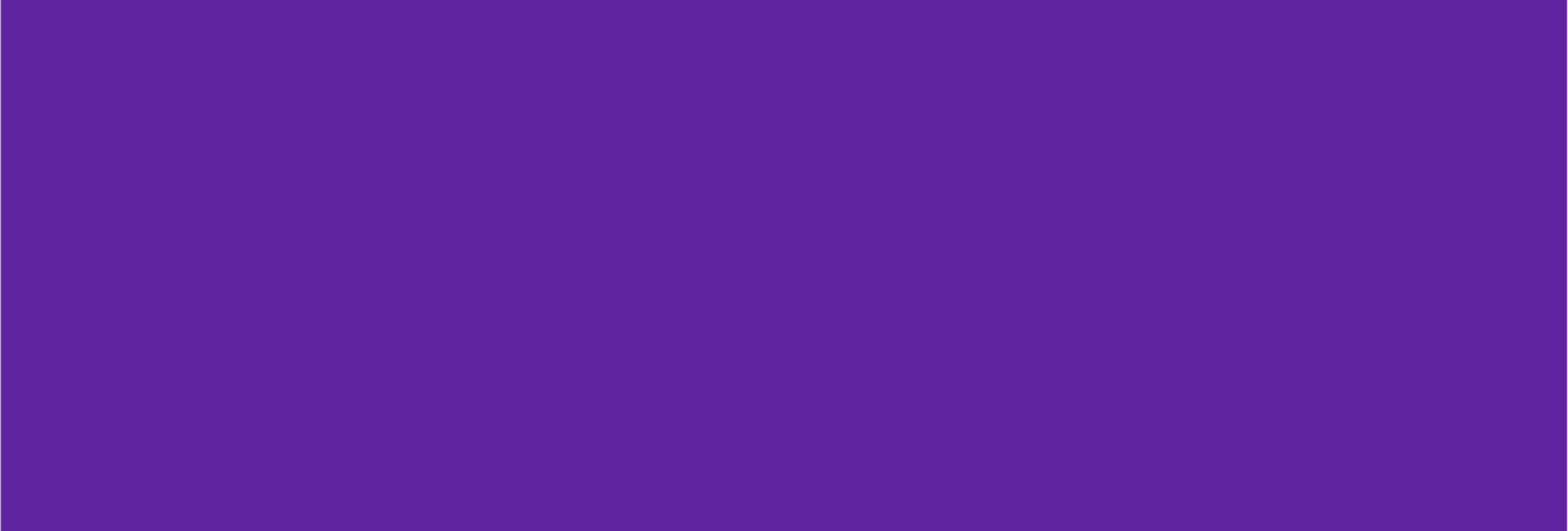 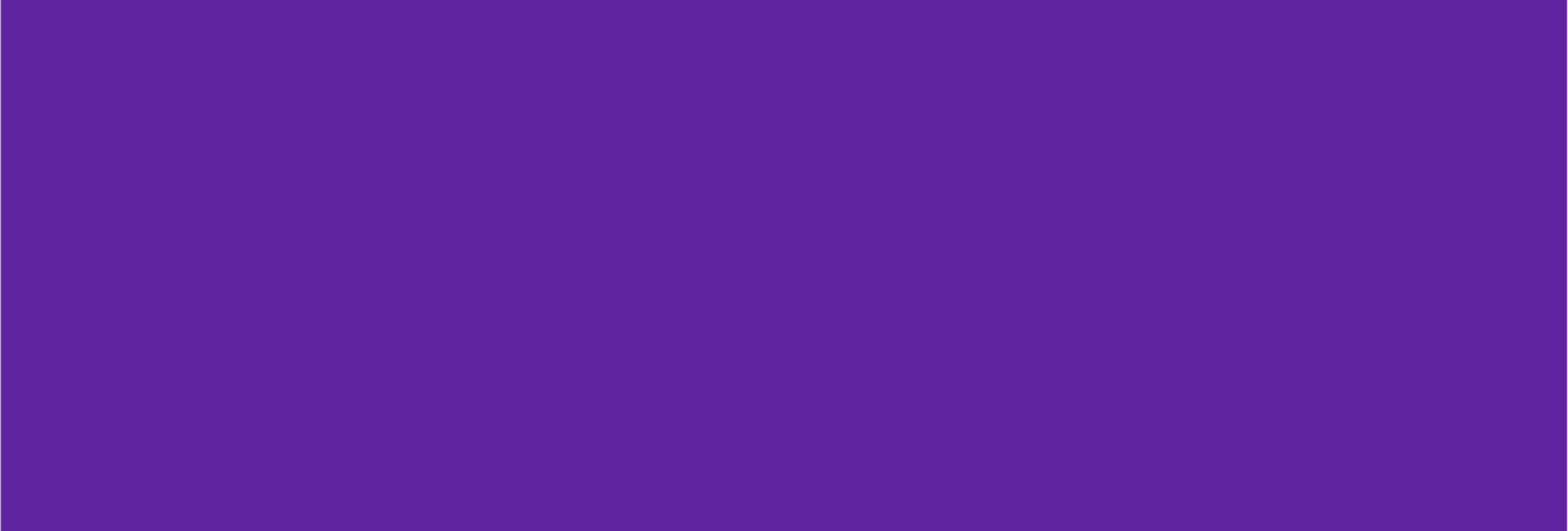 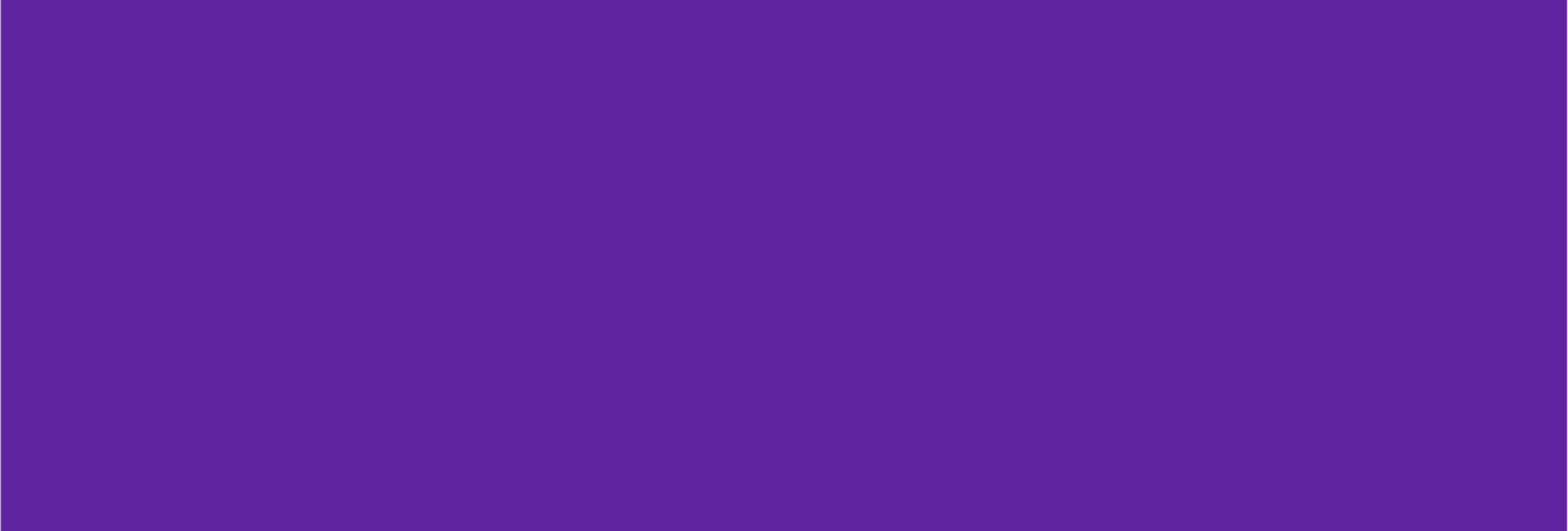 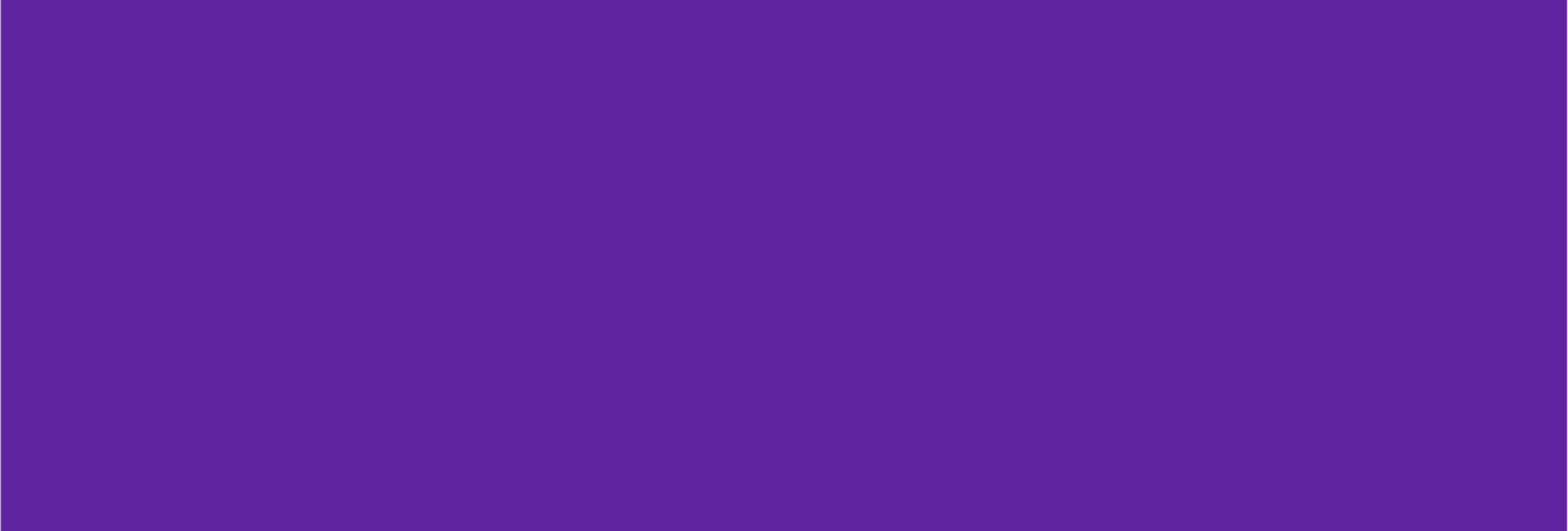 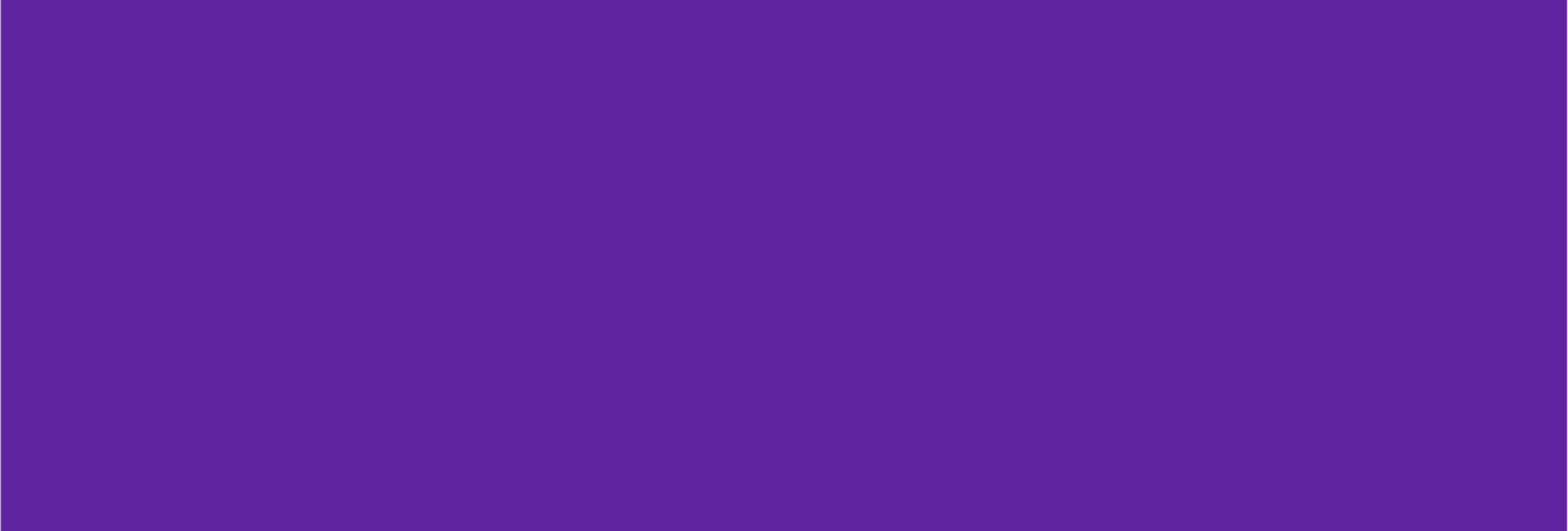 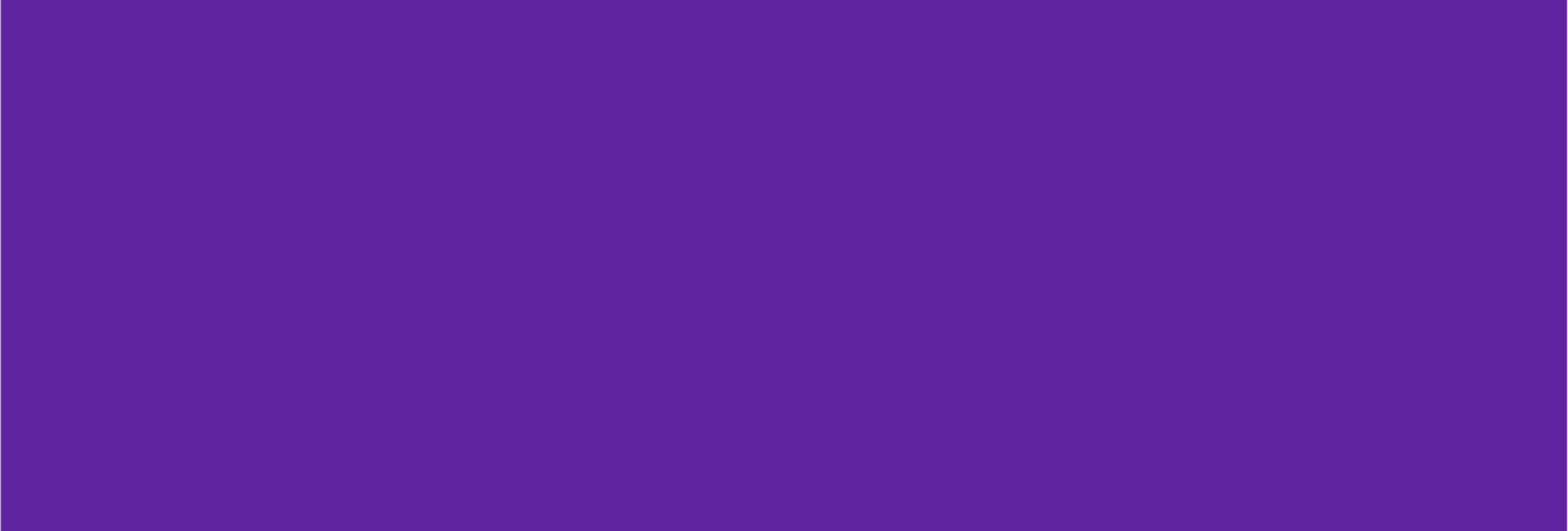 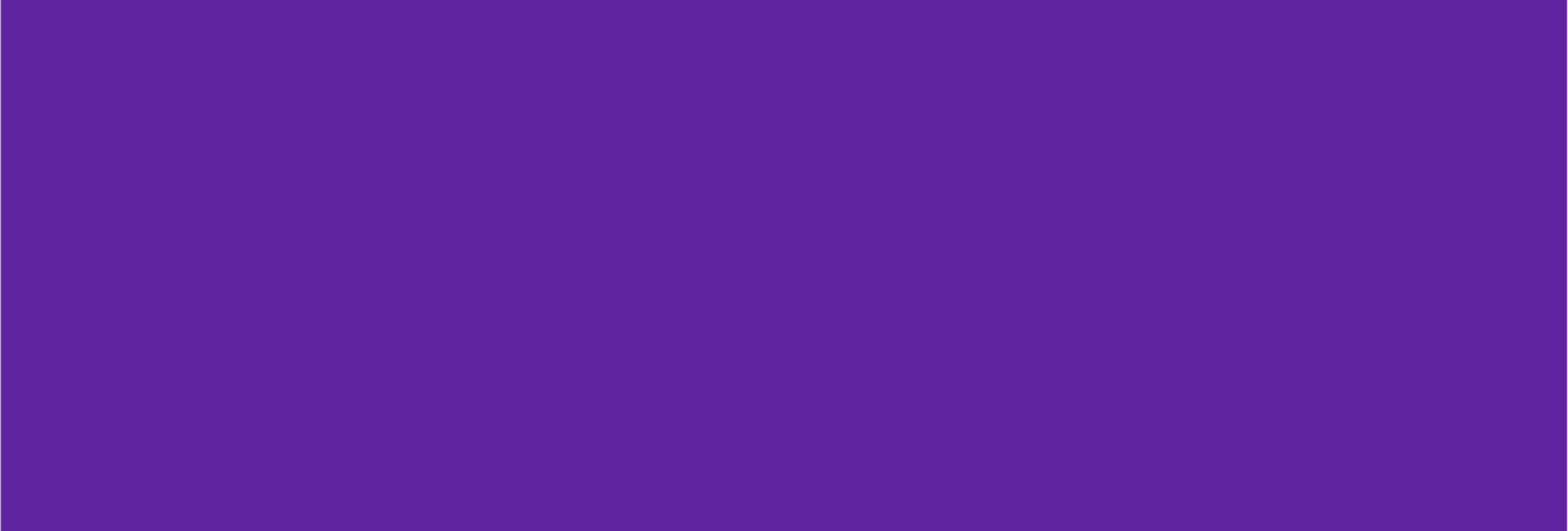 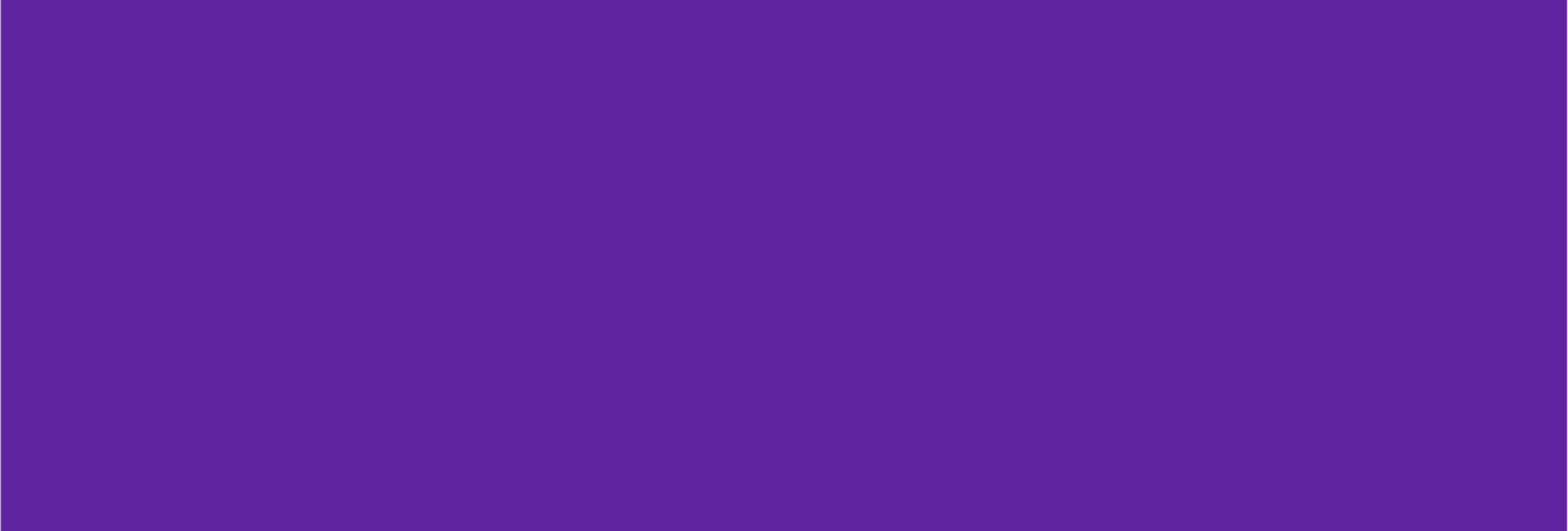 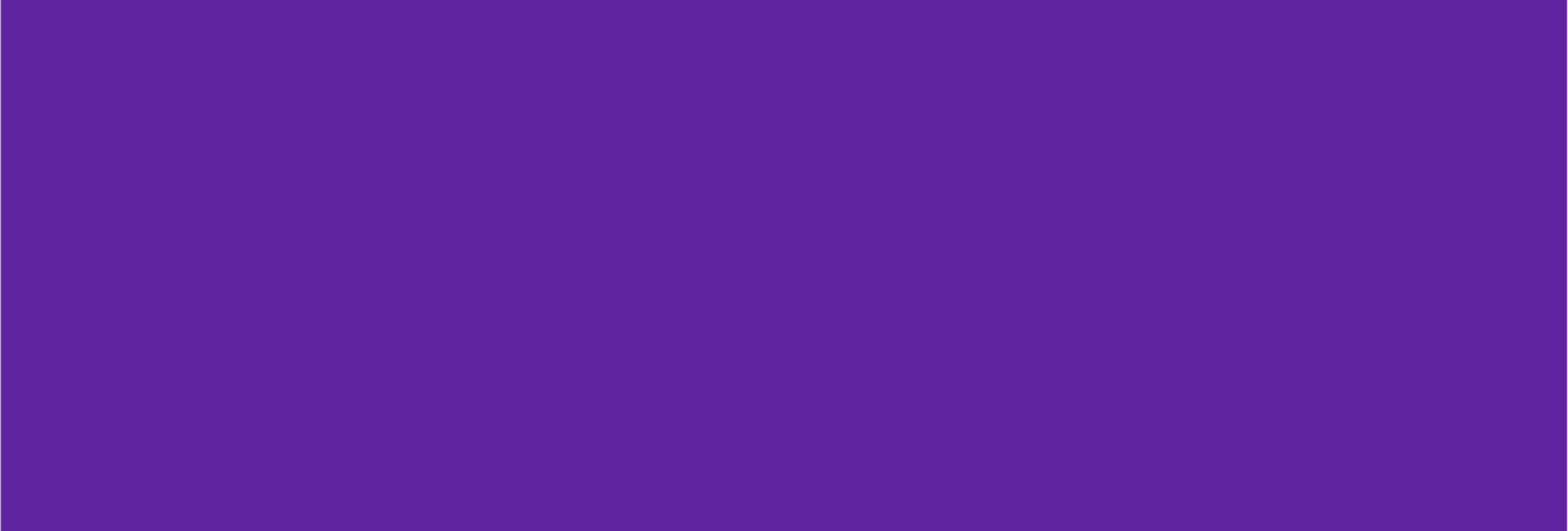 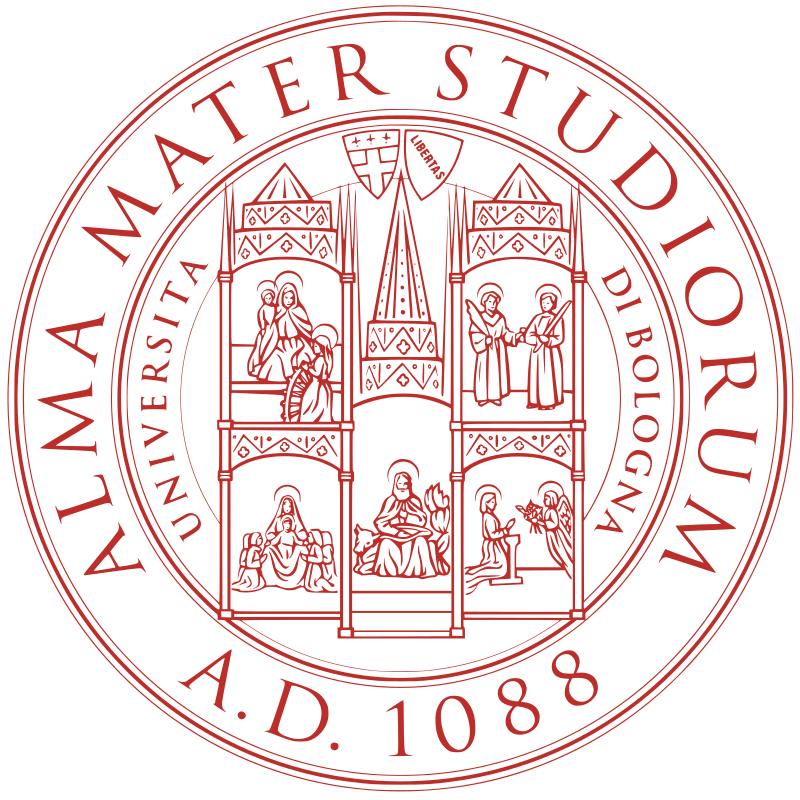 Welcome to the IR Introduction Days!
DAY 1 - September 17th: Getting started
Important contacts
Academic calendar 2024/25
Structure of the course
Study plan: what, when & how
Special focus: workshops, language courses, final thesis, tracks
One degree, countless opportunities: your tutor’s testimonies
Q&A
DAY 2 - September 24th:  
- Study abroad, 
- Internships
- IR-JHU partnership
- Final thesis
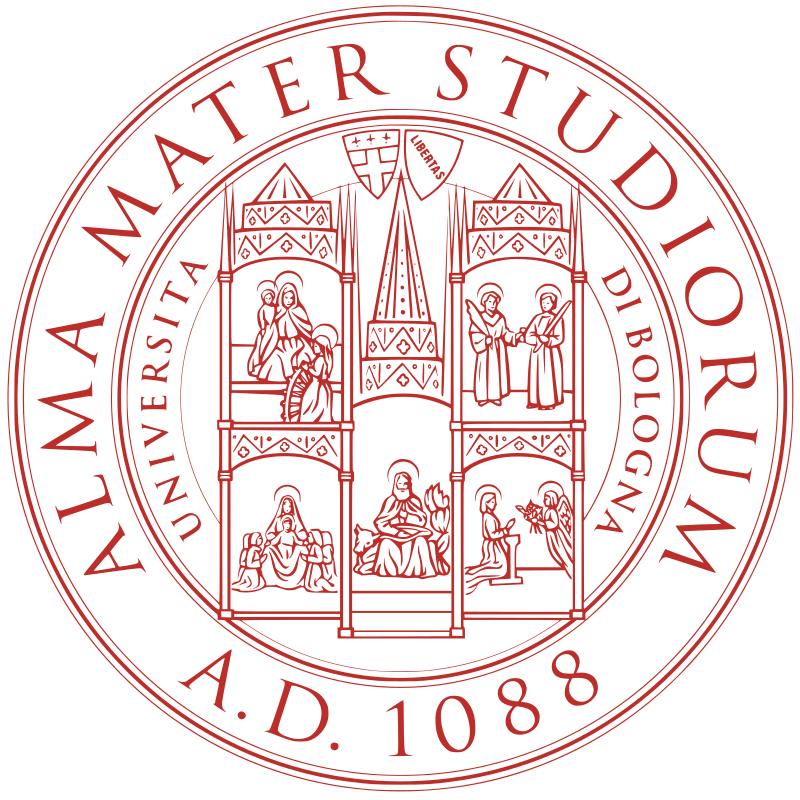 Check out our website!
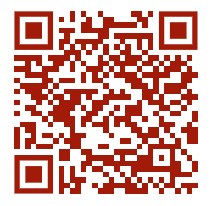 https://corsi.unibo.it/2cycle/InternationalRelations
PRO TIP: If you have any doubt, always double-check on our official website -  most of the time, all information can be found there :)
Always monitor the IR notice board to stay up to date! Most opportunities will be advertised here (Erasmus+, overseas, call for applications, etc.), as well as events held at the Department of Political and Social Sciences!
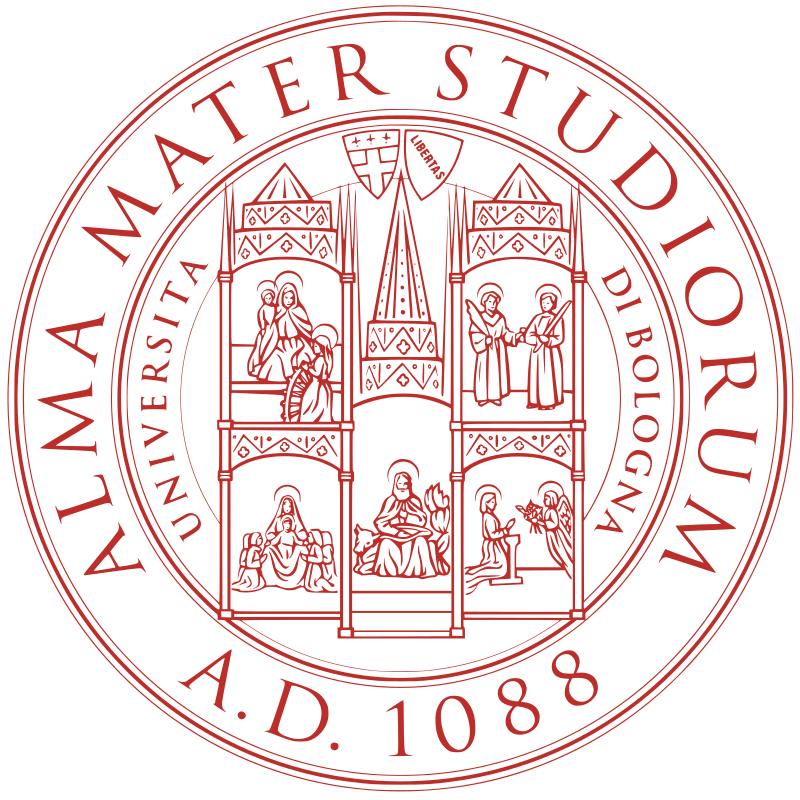 Important contacts
Degree Programme Director & curriculum IA contact, Prof. Massimiliano Trentin – massimiliano.trentin@unibo.it

Degree Programme Manager, Eleonora Grimandi – didatticahercolani.rilm@unibo.it (Administrative Desk)

Contact Person for Curriculum European Affairs (EUA), Prof. Elena Baracani – elena.baracani@unibo.it

Contact Person for Curriculum Crime, Justice and Security (CJS), Prof. Susanna Vezzadini – susanna.vezzadini@unibo.it

Tutor of the Course, Anita Artusi anita.artusi2@unibo.it
International Tutor, Livia Loddo livia.loddo2@unibo.it
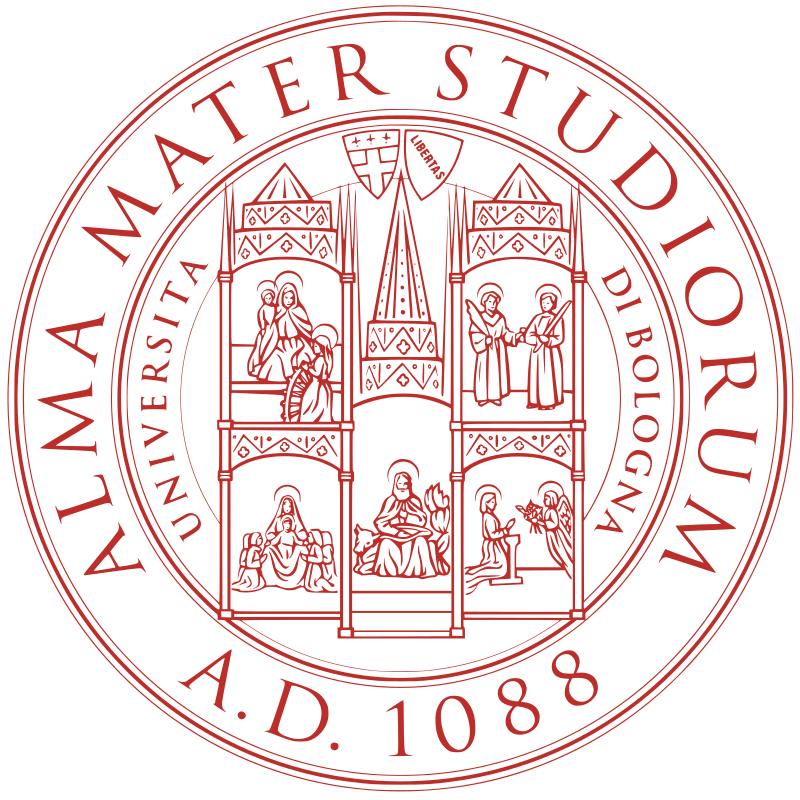 Important contacts
Student Administration Office – segscpol@unibo.it
General enquiries on enrolment, fees, changes and transfers, degree, diploma supplements.

International Student Administration Office – segstudintbo@unibo.it
Enquiries for students with foreign qualifications – e.g., submitting documents and completion of matriculation to degree programmes in Bologna.

Know who to contact: before sending an email, always read our contact page first and make sure you’re writing to the right person/office! 
More contacts on our website.
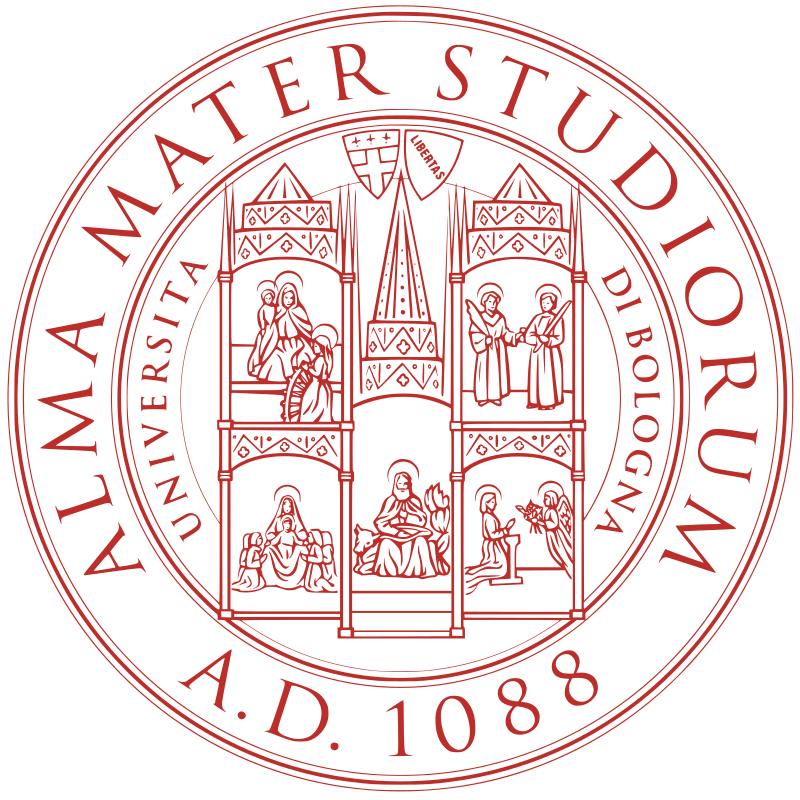 Academic calendar 2024/2025
LECTURES
EXAMS
BREAKS
PUBLIC HOLIDAYS
Download
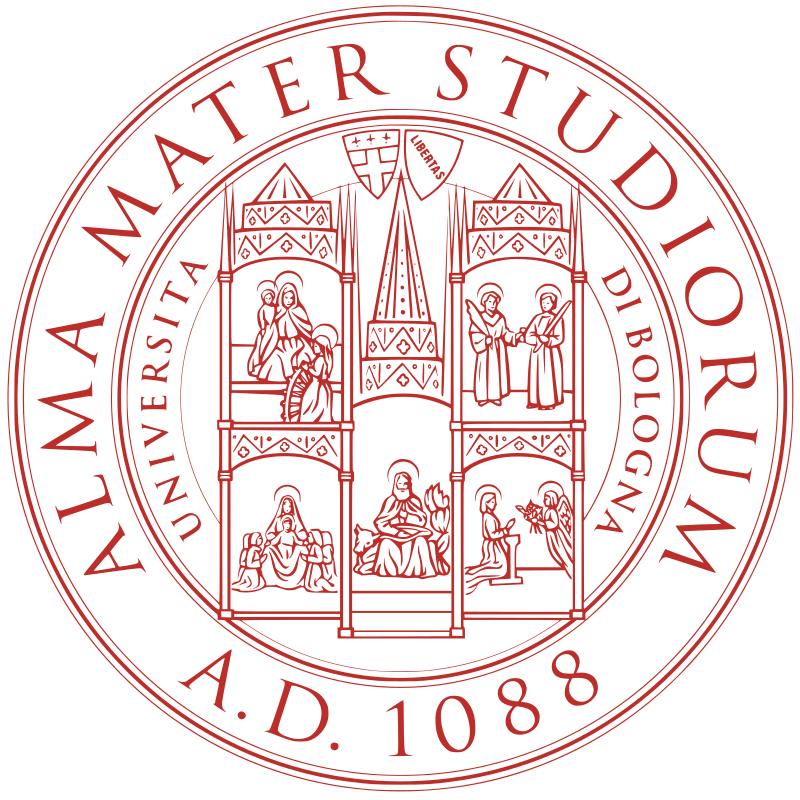 Study plan
WHAT is my study plan?
The list of learning activities (courses) that a student has to complete for the achievement of the degree.

WHEN can I modify my study plan?
You can modify your study plan ONLY during the relevant timeframes for the a.y. 2024/2025
1st timeframe: 30 September – 22 November 2024
2nd timeframe: 7 – 24 January 2025 (reserved exclusively for first-year students)
3rd timeframe: 3 February – 21 March 2025
IMPORTANT: After the deadlines, the last study plan presented will be deemed as valid and you will no longer be able to make amendments. This means that, outside of these timeframes, you CANNOT modify your study plan!
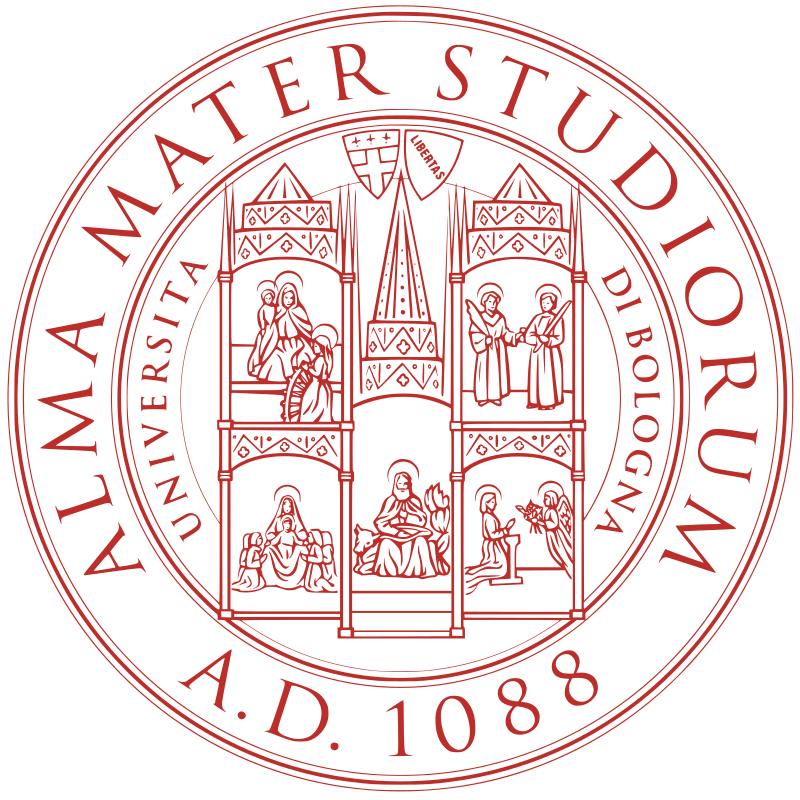 Study plan
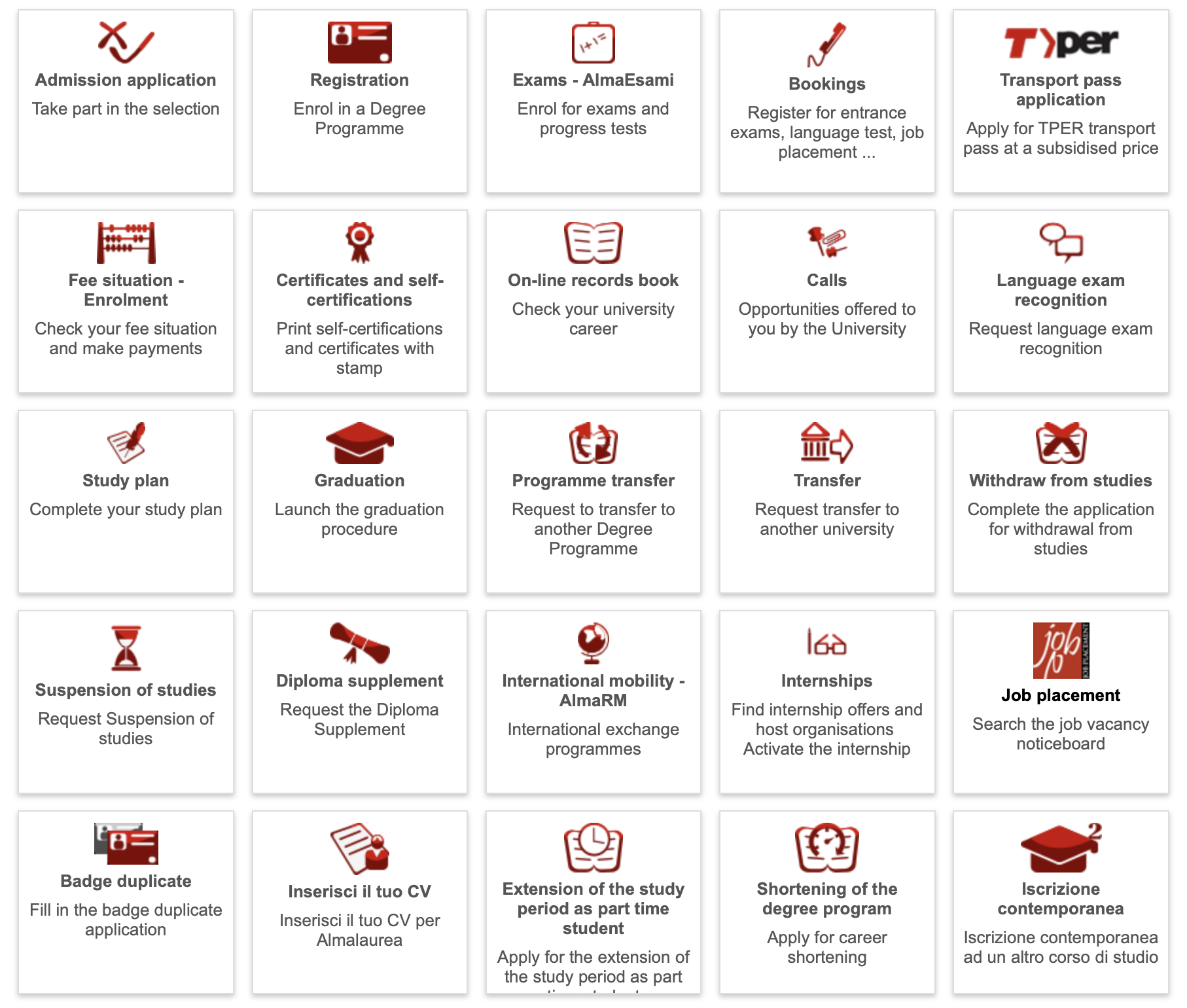 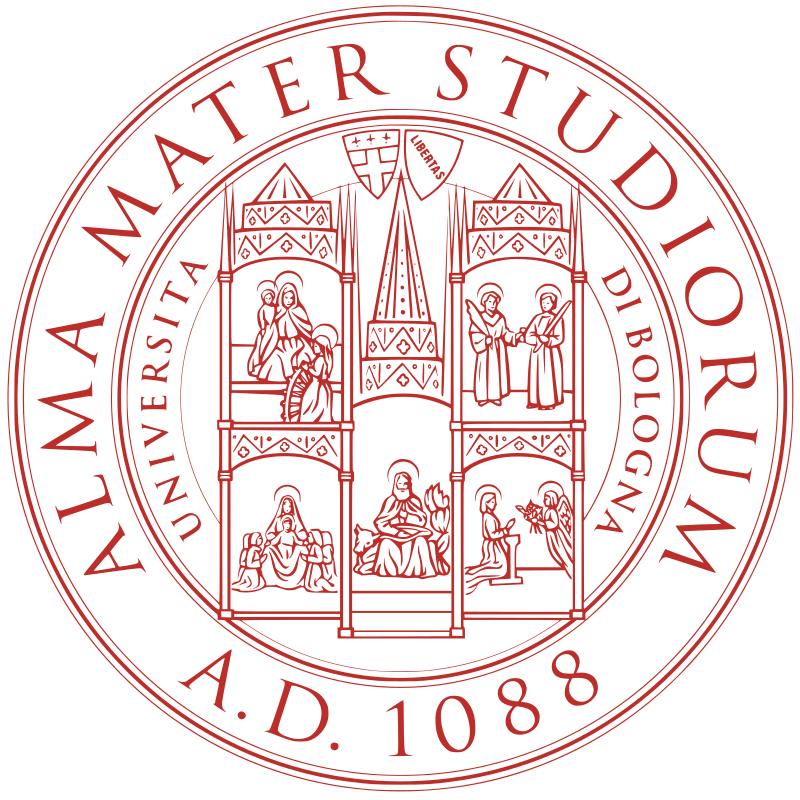 Study plan
HOW do I modify my study plan?
Go to Studenti.Online 
> Log in with your Unibo credentials 
> Select “Study Plan”
> Select your career “International Relations”
	> Select the courses you want to include in your study plan
		> Confirm: present your study plan
Once you have presented/confirmed your study plan, you will be able to download your study plan. 

More on how to prepare your study plan on our website. For further questions, please contact the LM IR Desk at didatticasociale.rilm@unibo.it
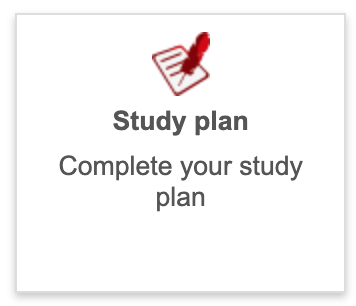 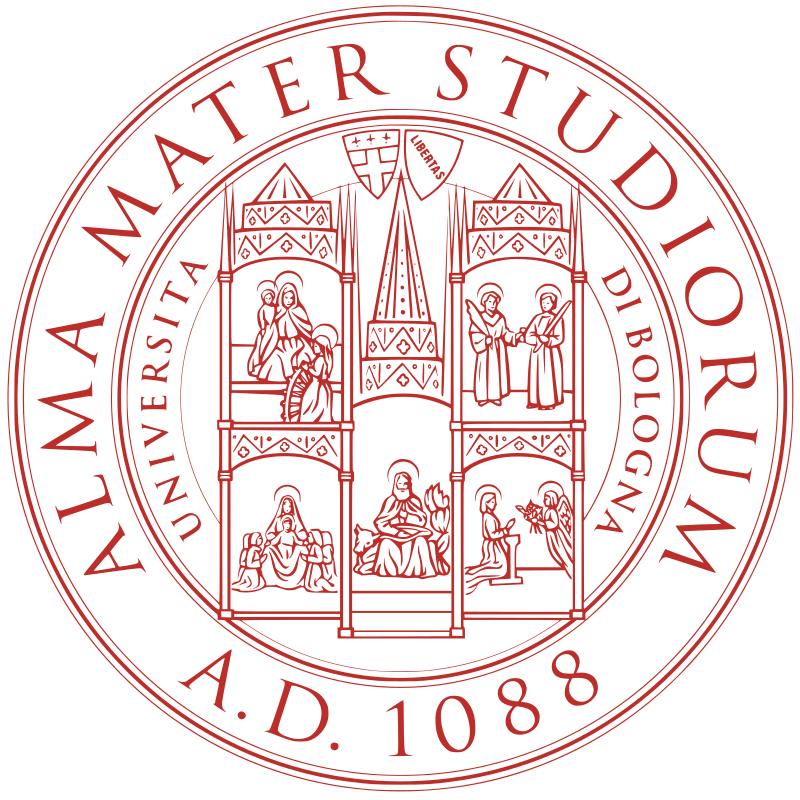 Structure 2024/25 - YEAR 1 (60 CFU/ECTS)
CFU = ECTS
Compulsory courses
Elective courses
Language course
Workshop
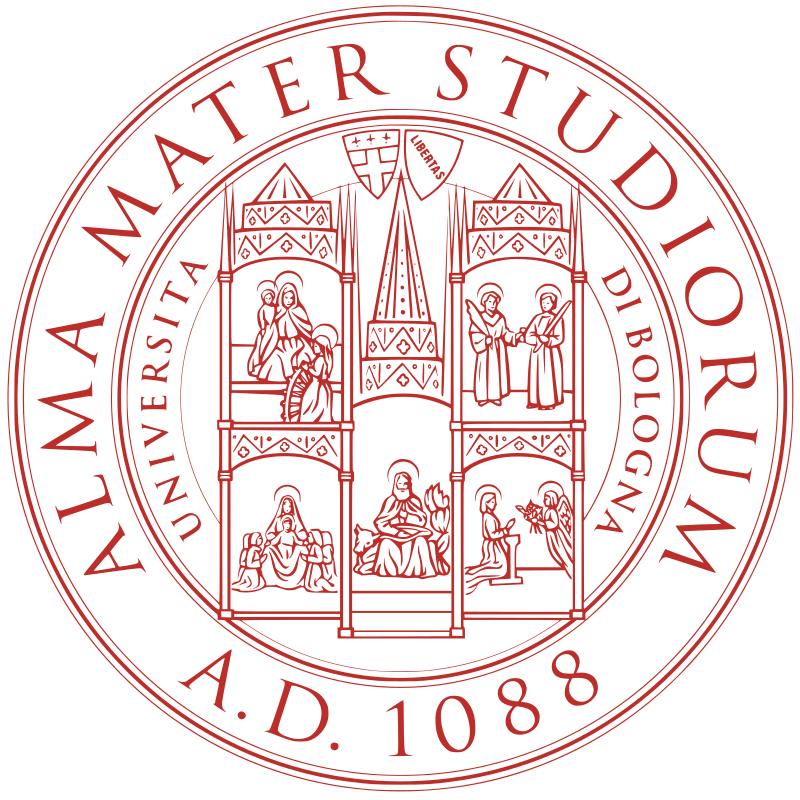 Structure 2024/25 - YEAR 2 (60 CFU/ECTS)
CFU = ECTS
Master’s Thesis
Elective courses
Free credits
Workshop
More on the structure of each curriculum.
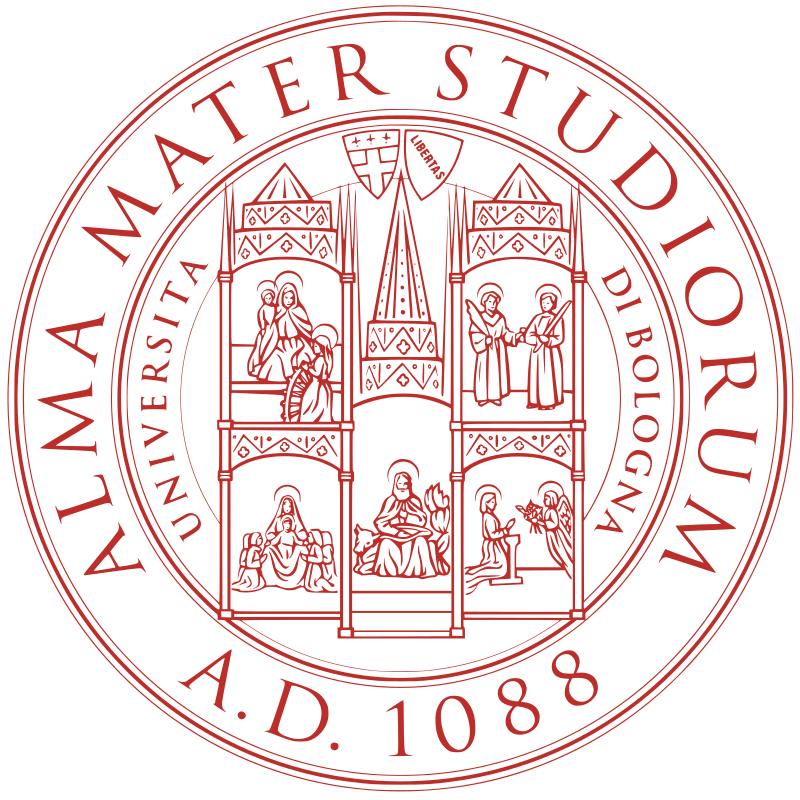 Workshop (4 CFU)
Workshop
Professionalising activities, smaller classes, interactive structure
1 Workshop = 4 CFU, 20 hrs
No grade: Pass/Fail
During your two years at IR, you will follow 2 workshops (one per academic year):
1st year: Workshop centered on 
2nd year: another Workshop of your choice among those available:
DATA SCIENCE
ADVANCED DATA SCIENCE 
EU FOREIGN POLICY ANALYSIS
REPORT WRITING
VISUAL ETHNOGRAPHY
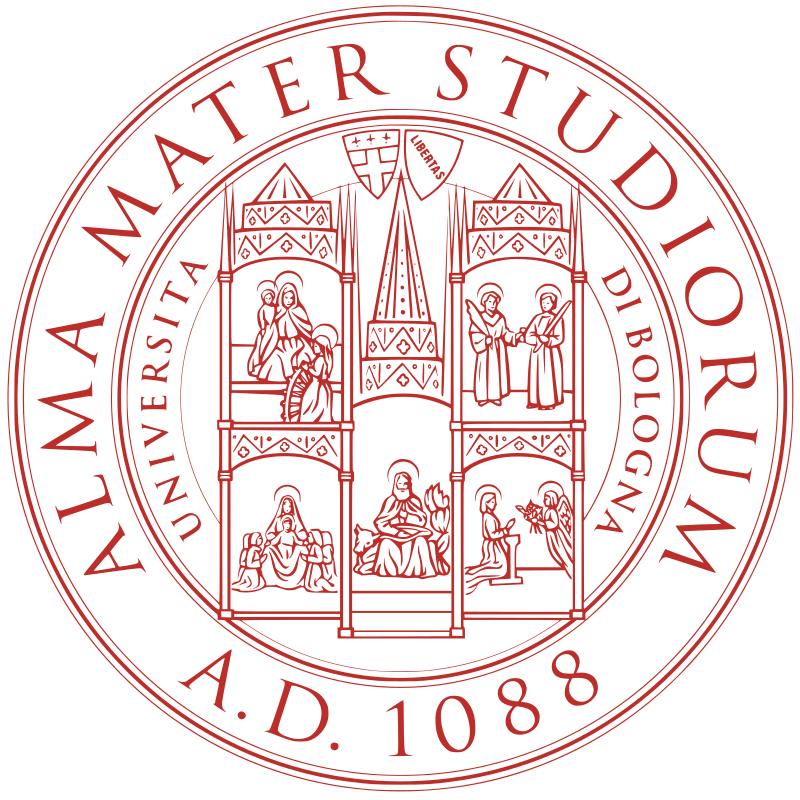 Languages (8 CFU)
Language course
You will have to follow one compulsory language course among:
French
Spanish 
German
The language level required for each language course varies. Please visit the website of each course to know which level is required.
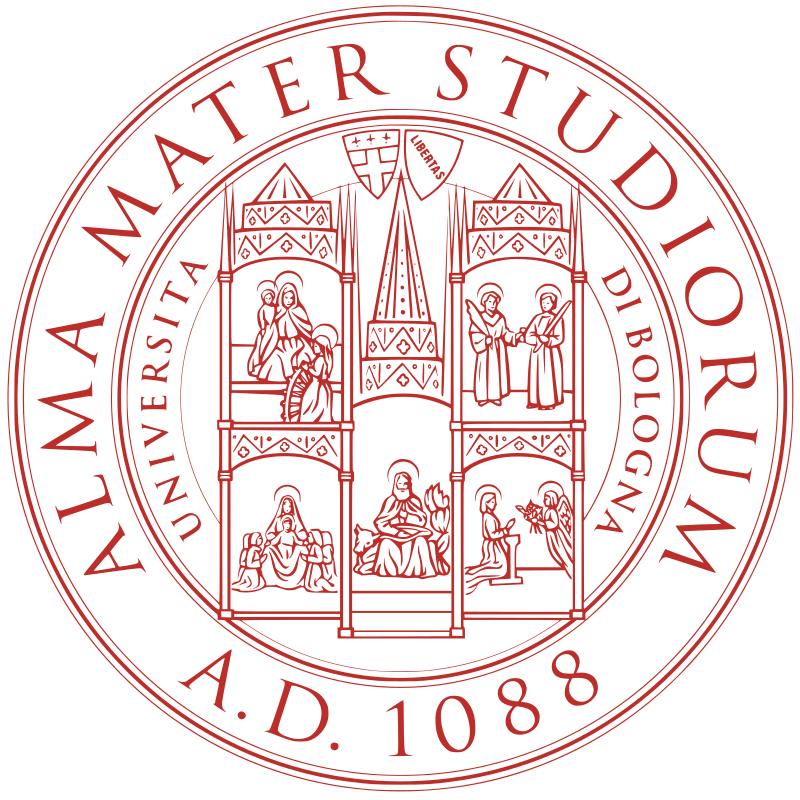 International Affairs curriculum: Tracks
Disclaimer: TRACKS ≠ CURRICULUM!
Tracks are NOT binding/mandatory - unlike the curriculum you chose (i.e. IA, EUA, CJS)
Tracks are a set of suggested courses recommended by the IR Study Board. You may decide to attend these courses in order to give more coherence to your study plan; but it’s totally up to you.

Here is the list of recommended TRACKS:
TRACK 1: SECURITY STUDIES
TRACK 2: CYBER AFFAIRS
TRACK 3: DATA & ENVIRONMENT STUDIES FOR IR
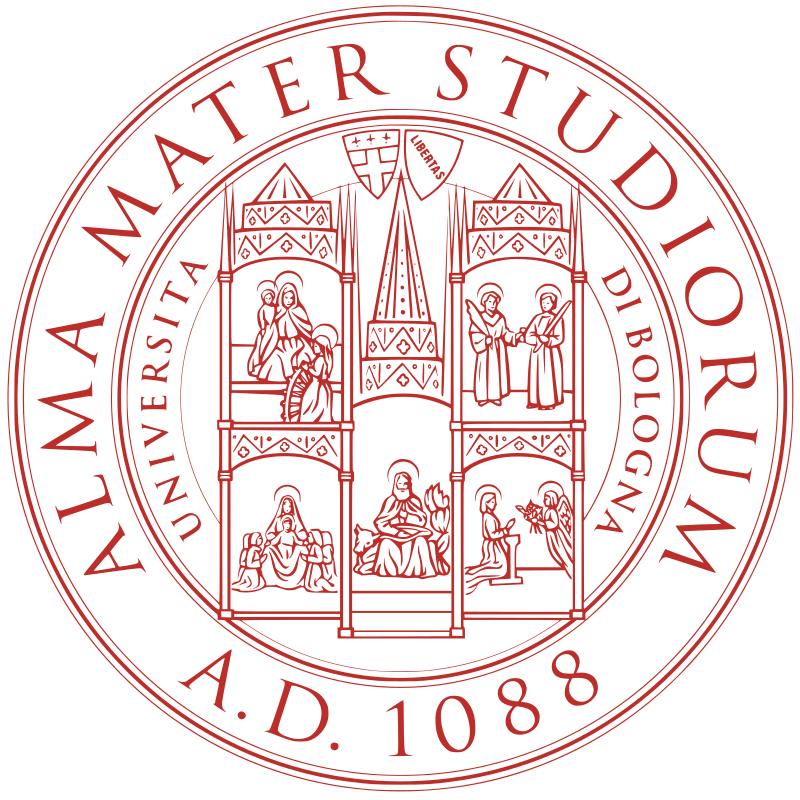 One degree, countless opportunities!
Hear it from your tutors, Anita & Livia!
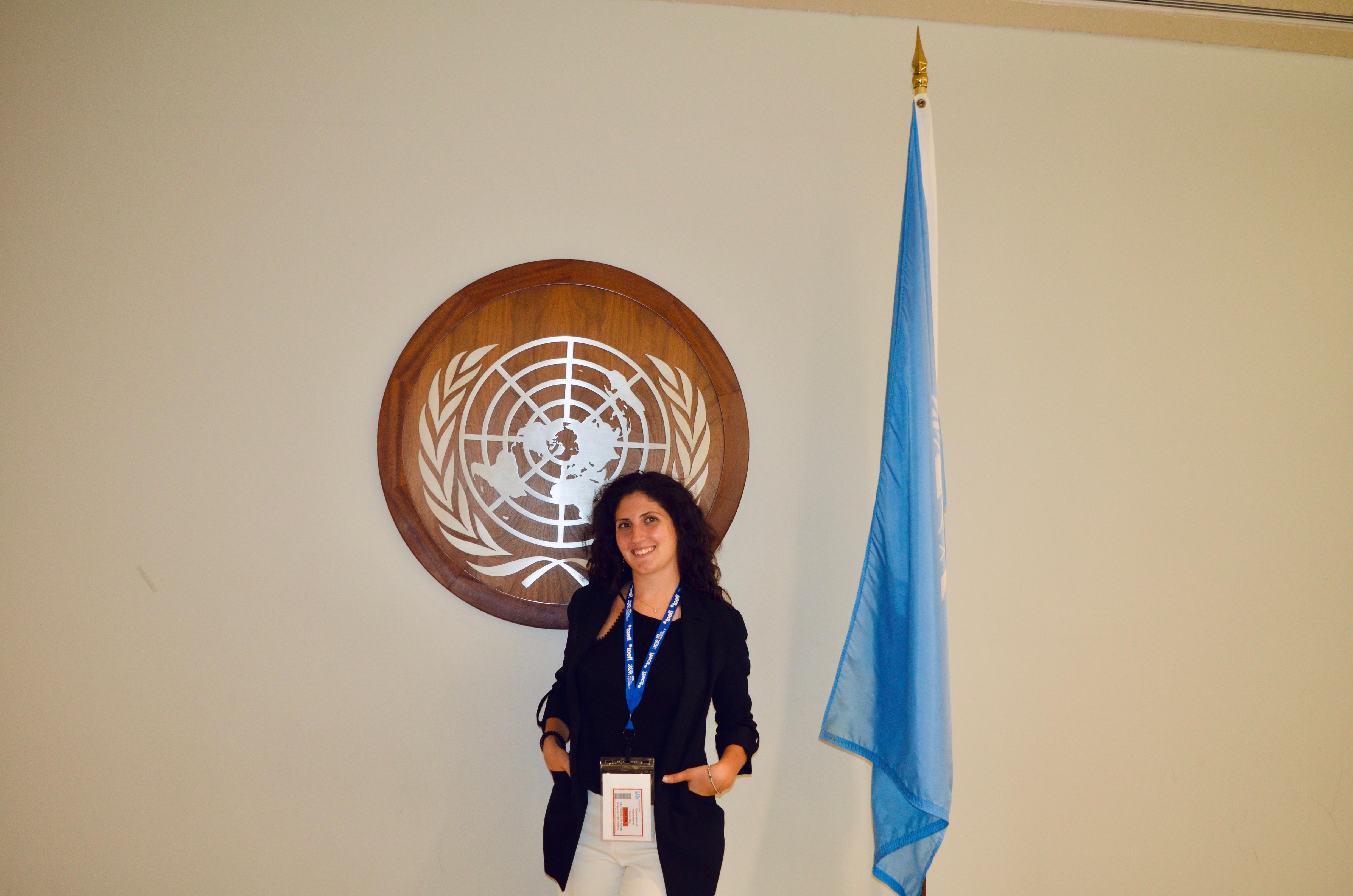 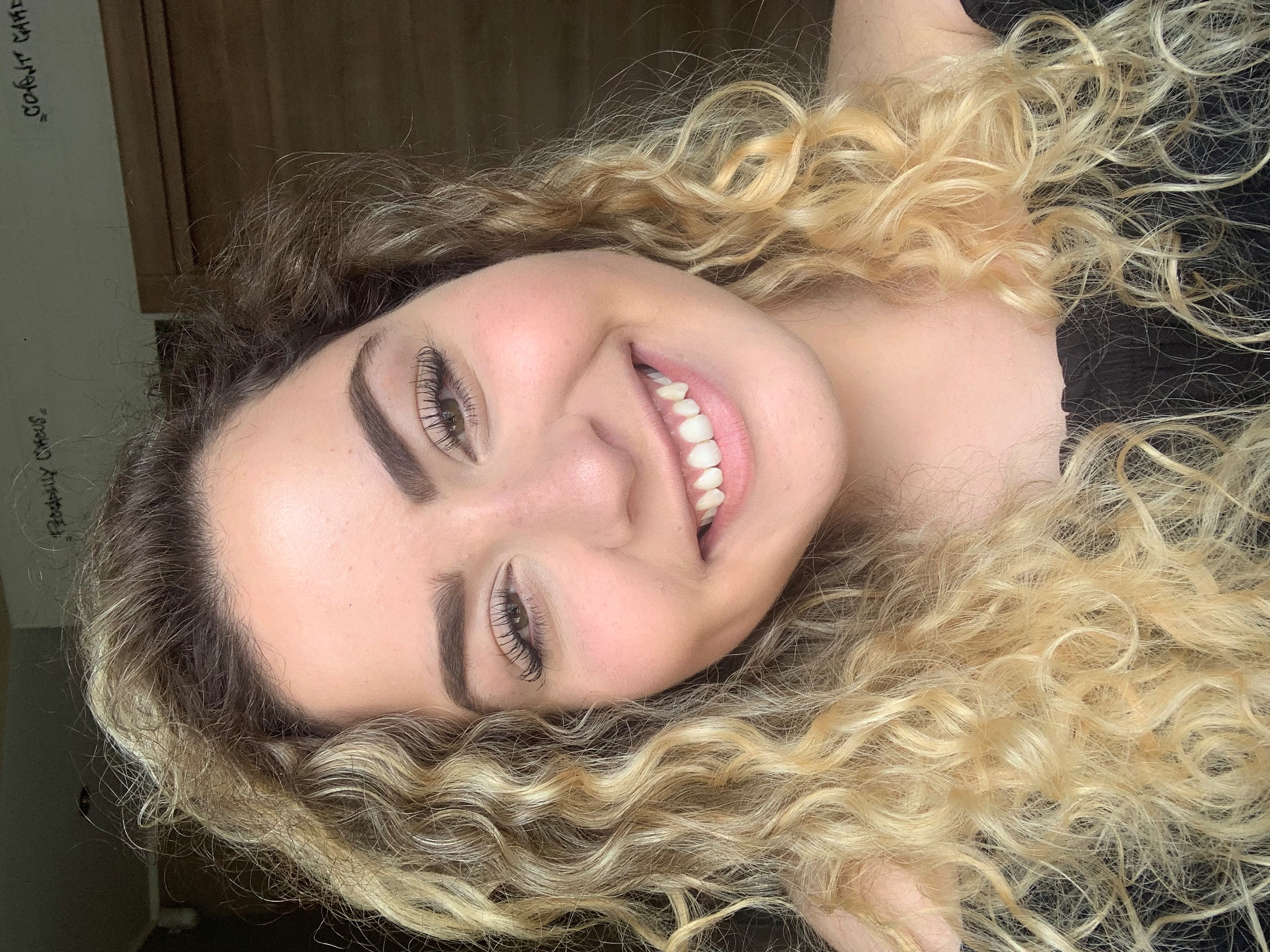 Anita, Tutor of the Course
Livia, International Tutor
Send us an email at anita.artusi2@unibo.it & livia.loddo2@unibo.it
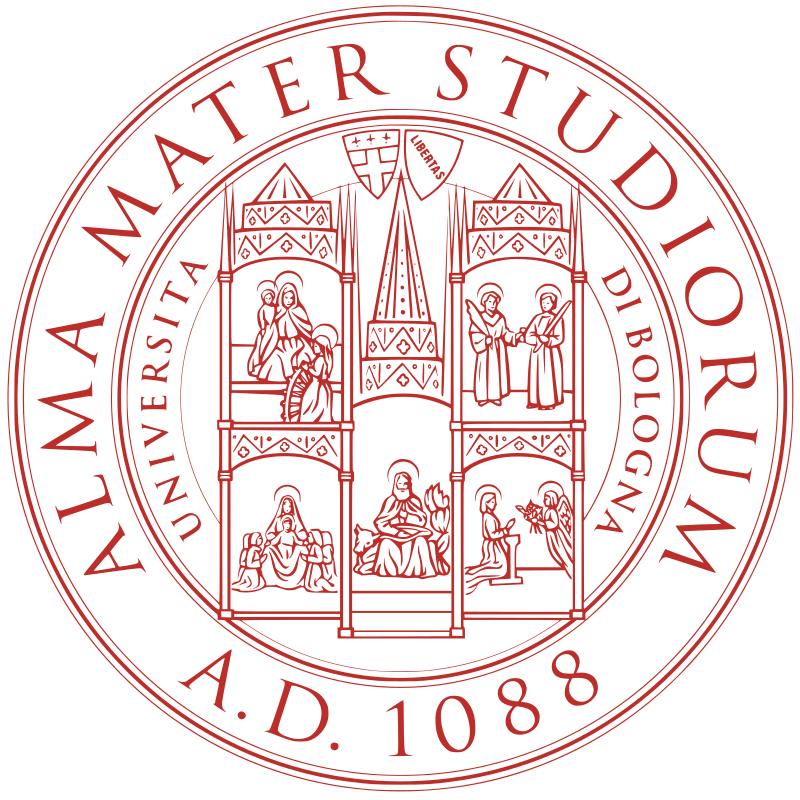 Meet our Tutors!
You will have the possibility to discuss your doubts about the study plan, courses, etc. with our Tutors on 

October 8th, 2024 from 1 pm to 3 pm on Teams.


Find more info on the website's Notice Board.
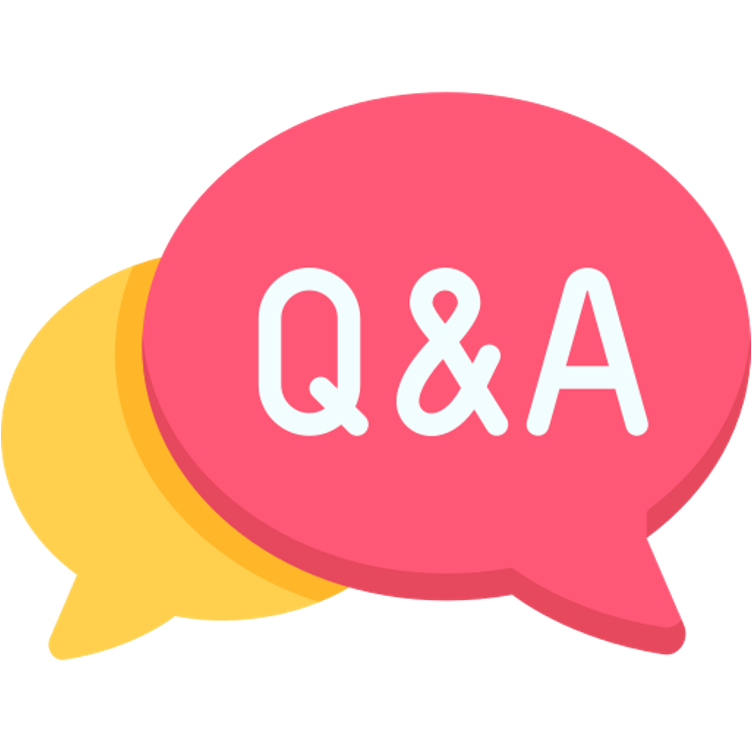 NEXT TIME 
on September 24th:

Study abroad, internships
UNIBO-JHU partnership, final dissertation

Master’s Degree in International Relations
didatticahercolani.rilm@unibo.it
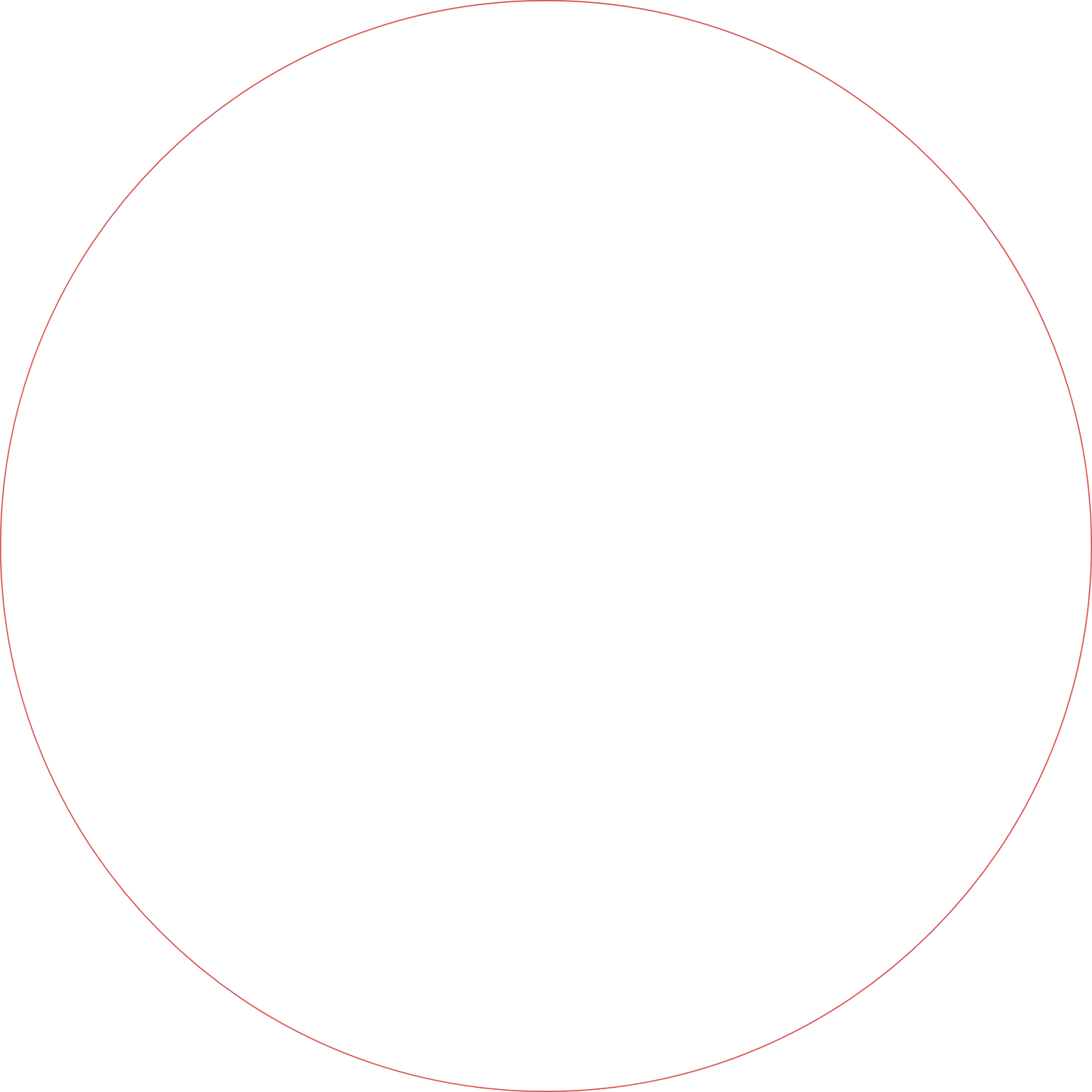 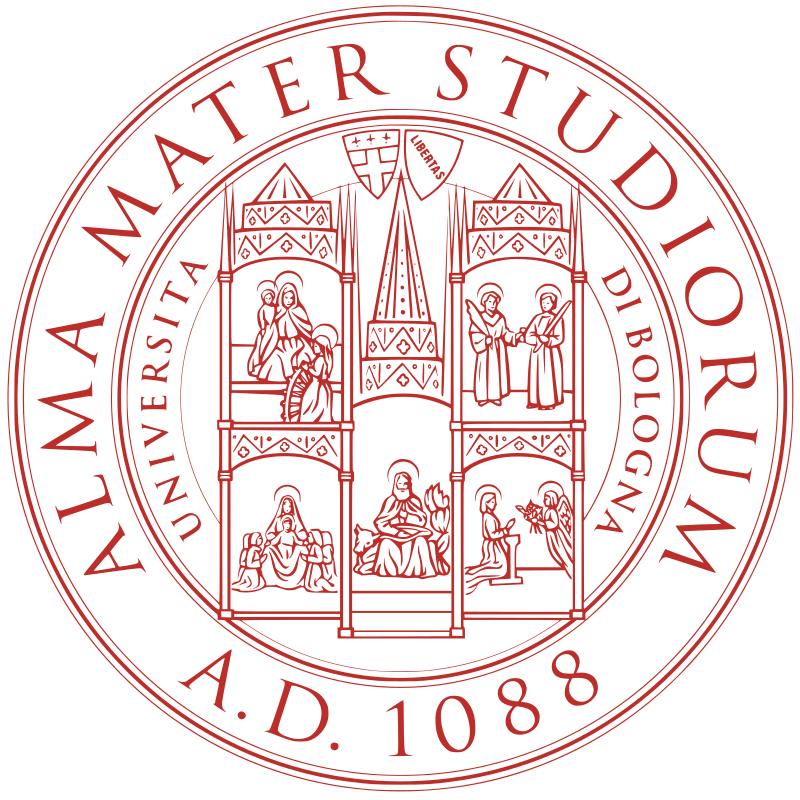 ALMA MATER STUDIORUM
UNIVERSITÀ DI BOLOGNA
Welcome to the
MASTER’S DEGREE in
 INTERNATIONAL RELATIONS
September 24th, 2024
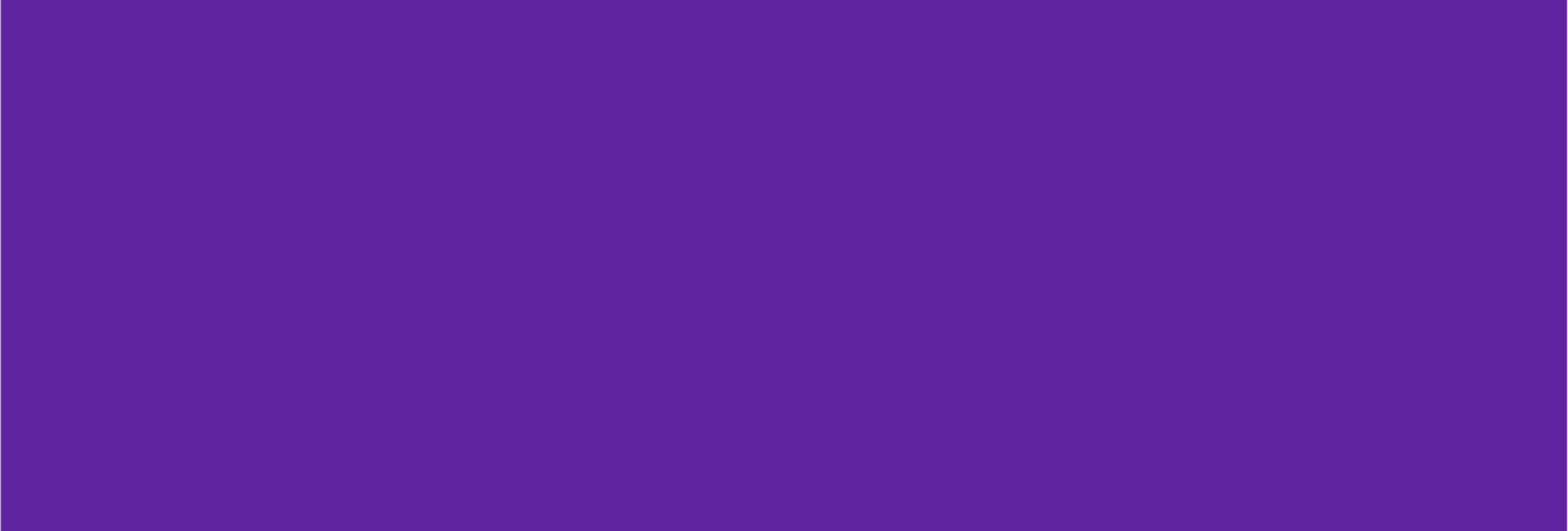 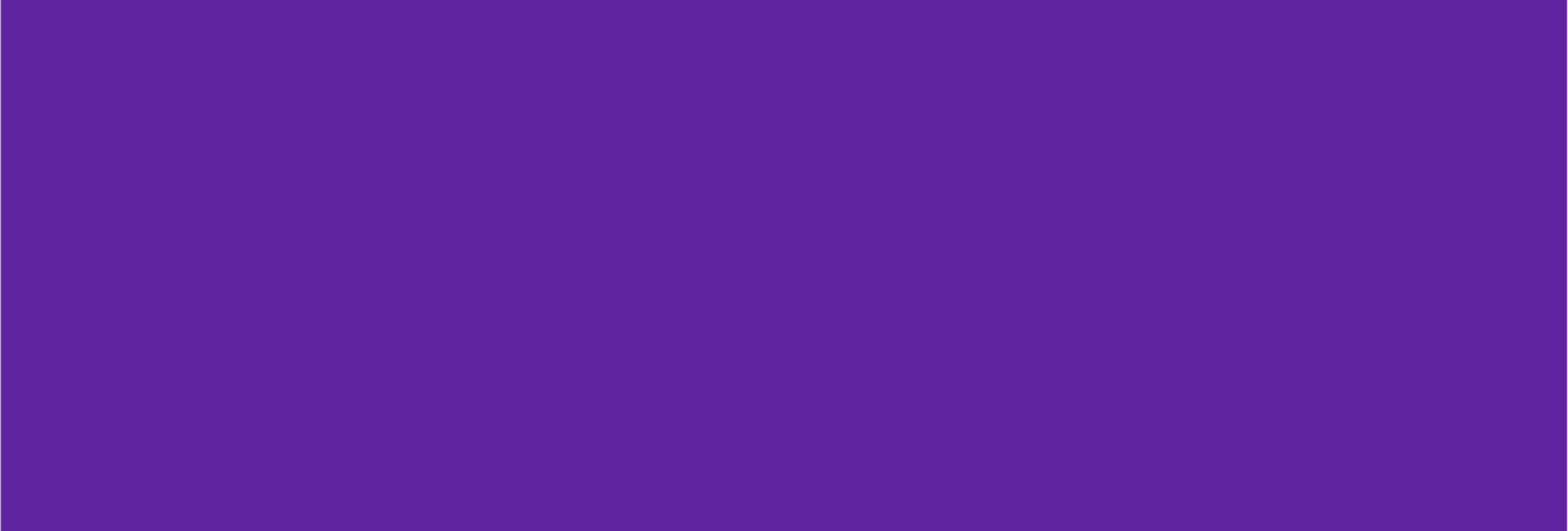 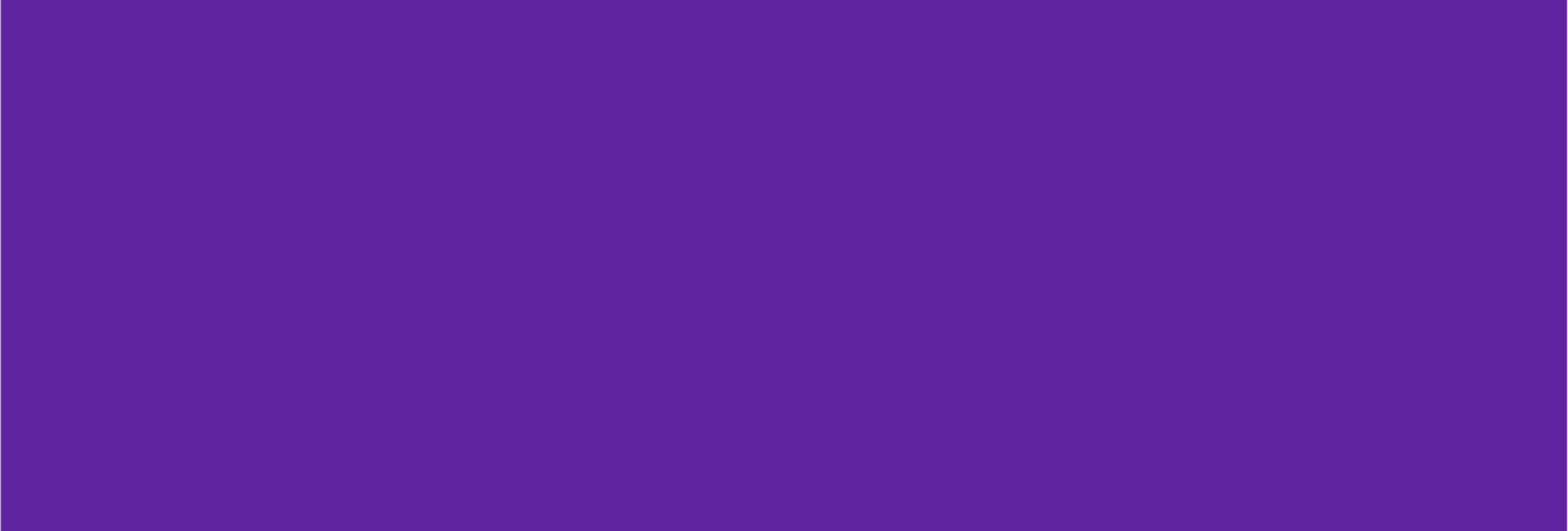 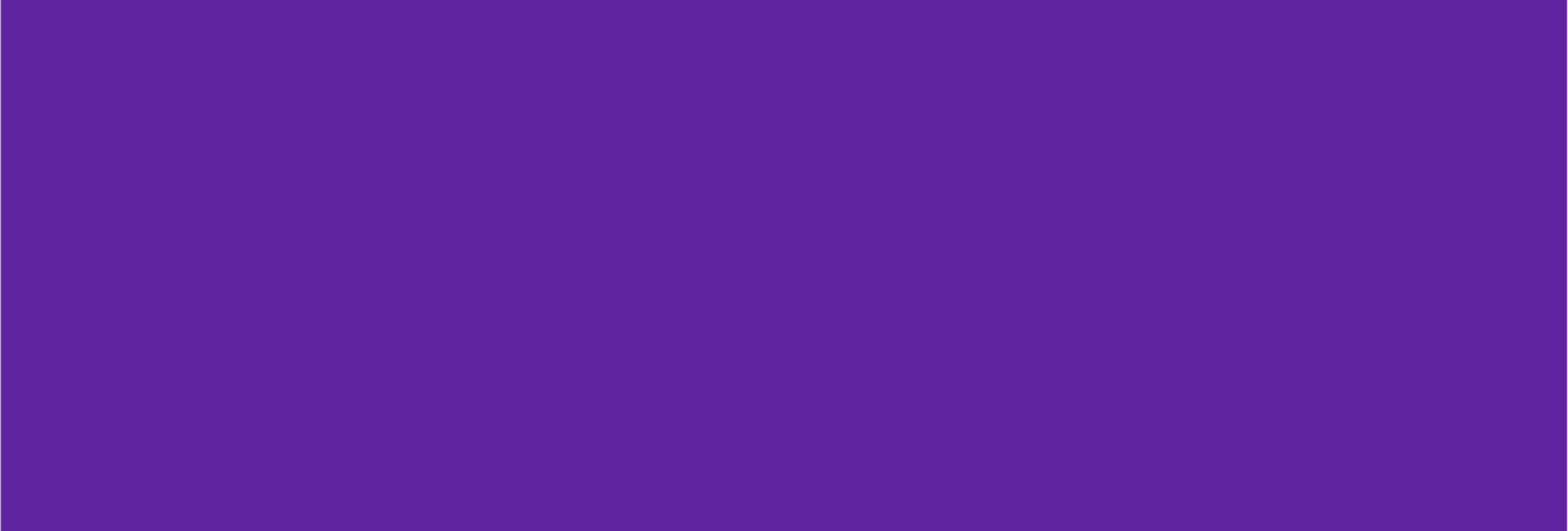 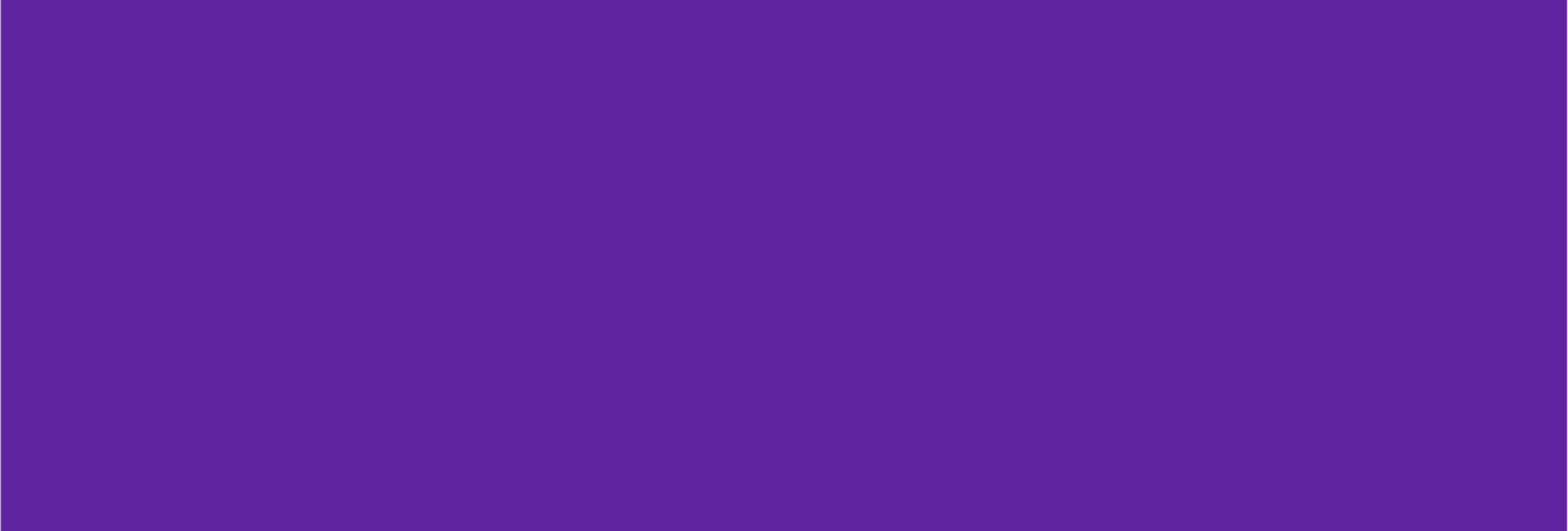 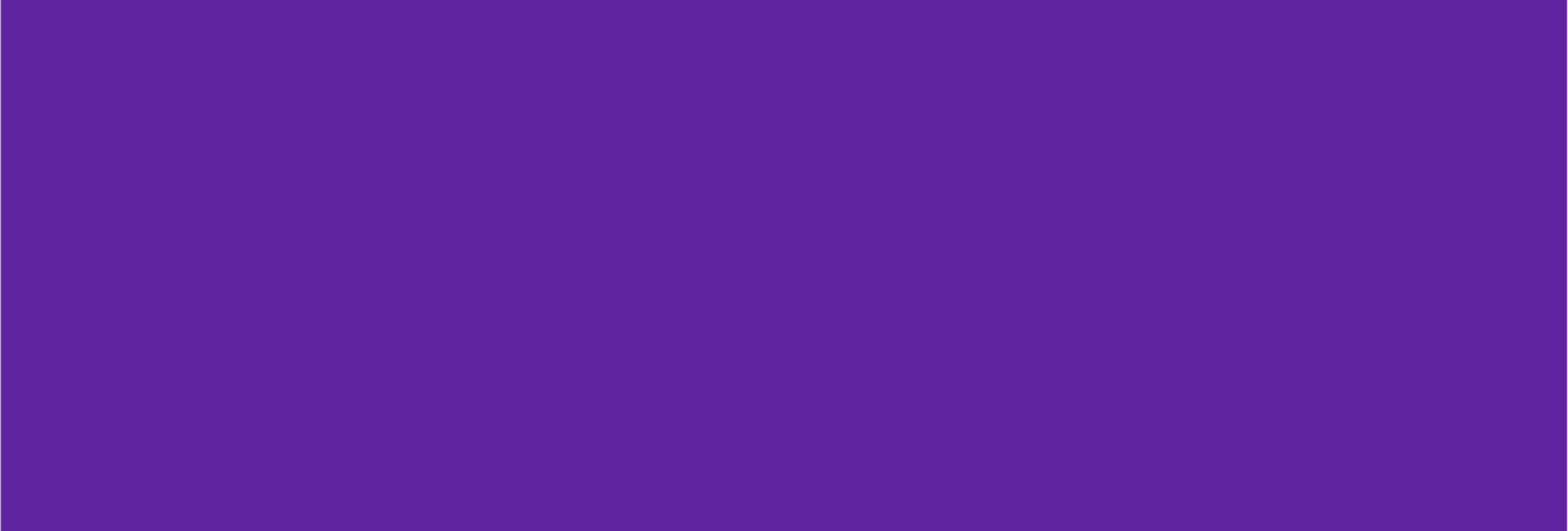 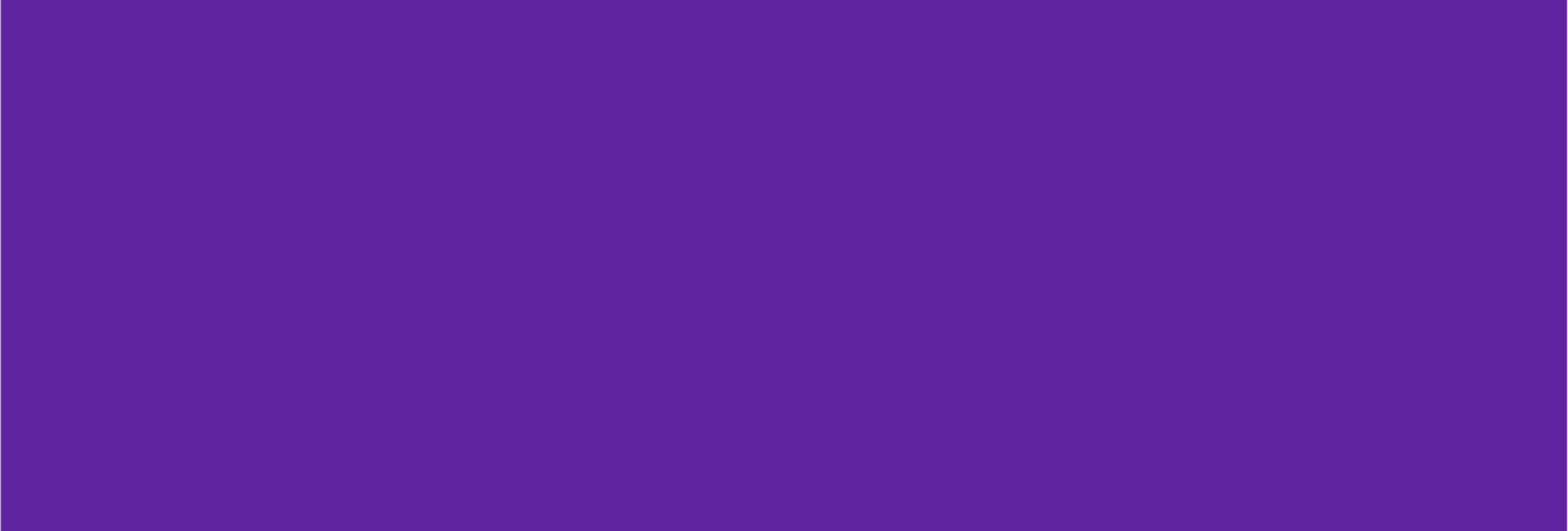 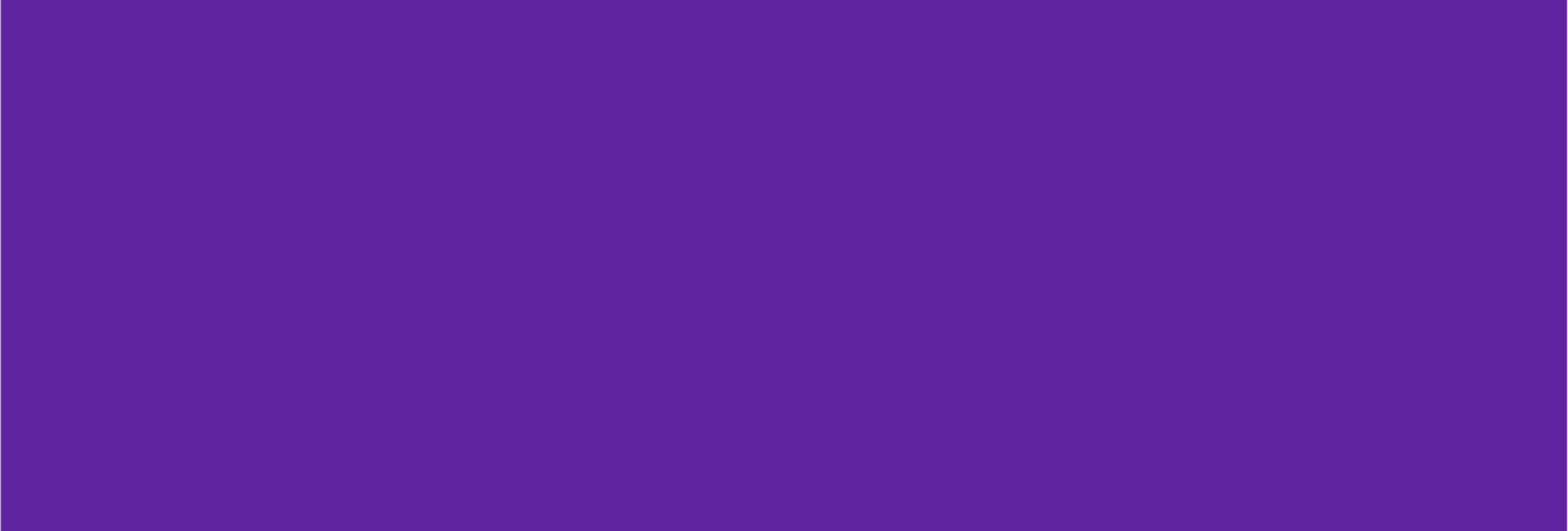 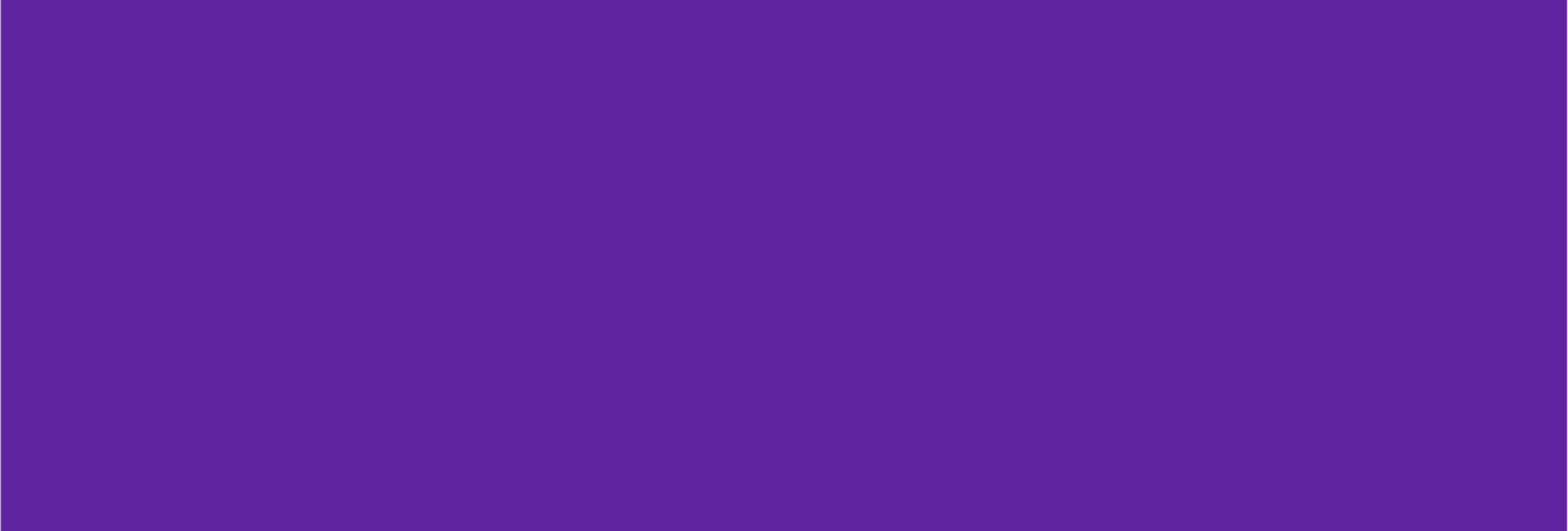 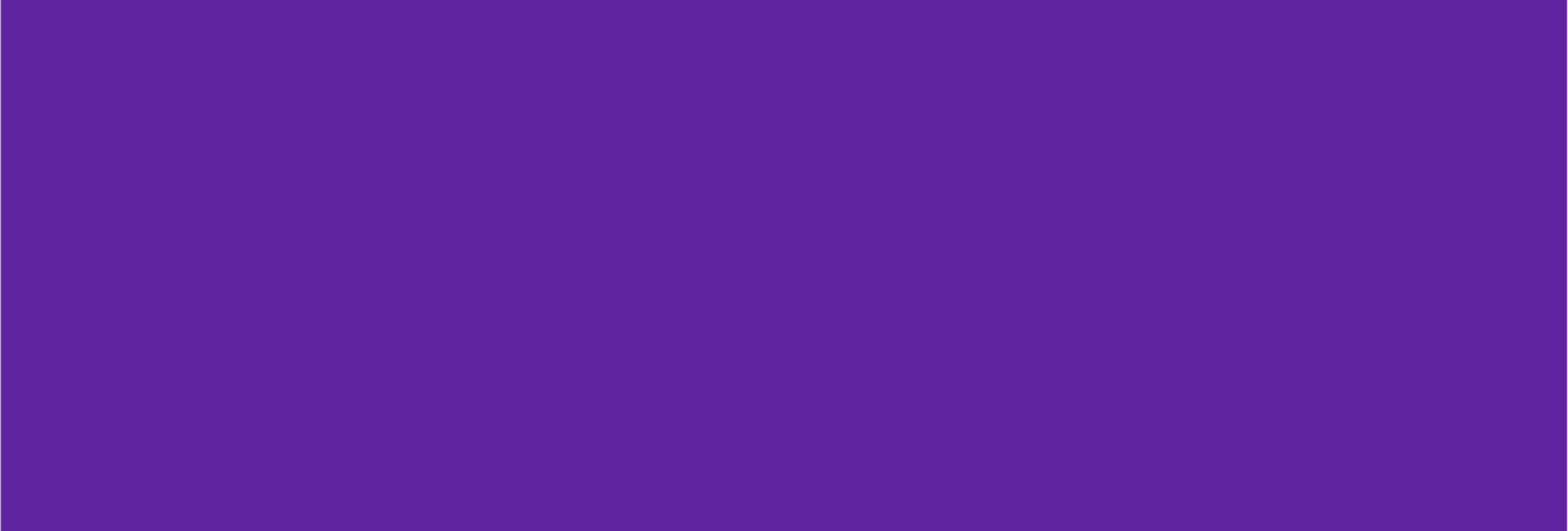 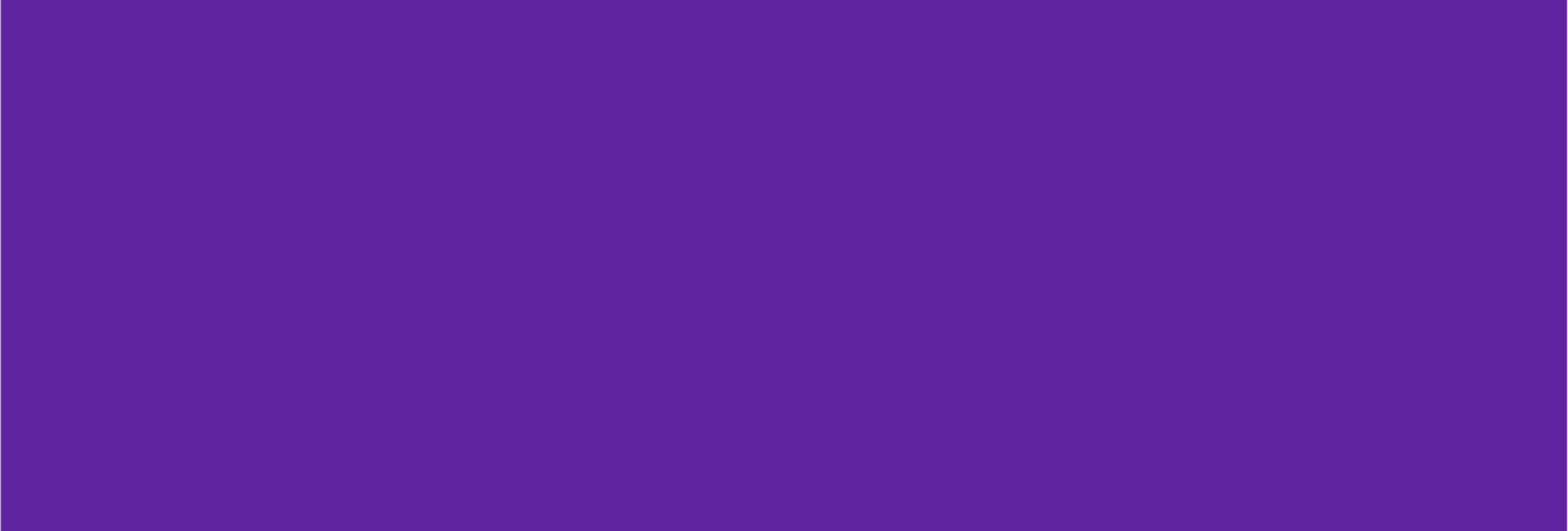 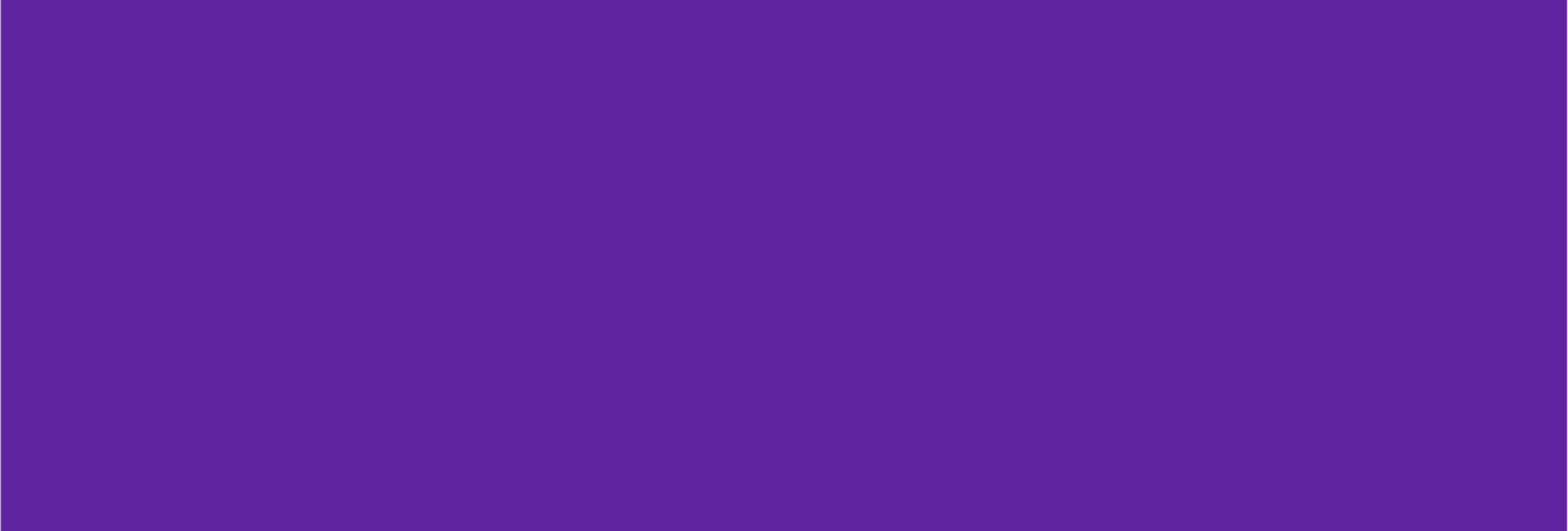 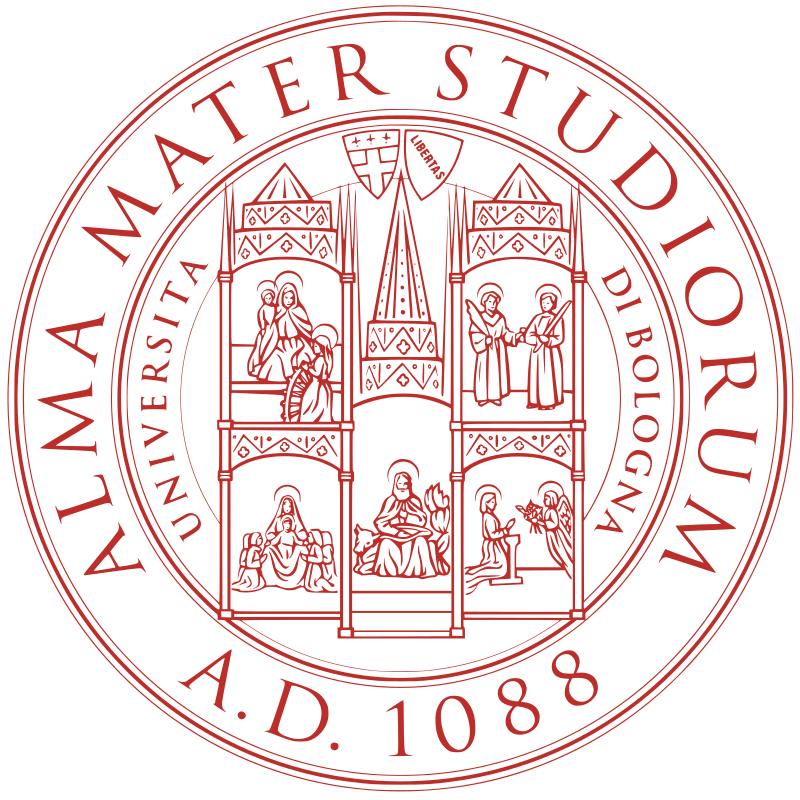 Welcome to the IR Introduction Days!
DAY 2 - September 24th:  
- Study abroad, 
- Internships
- IR-JHU partnership
- Final thesis
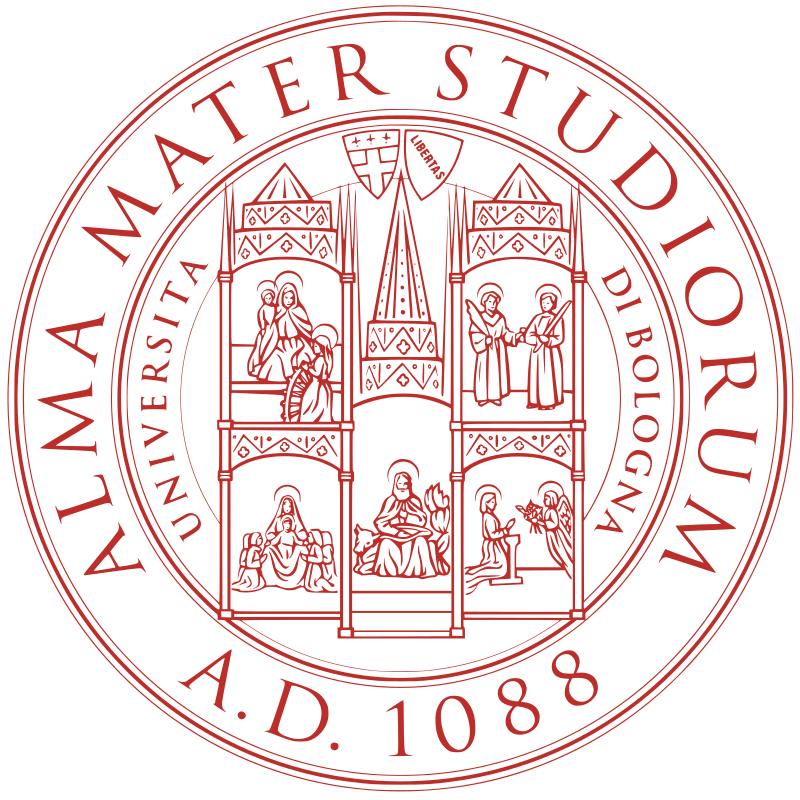 Study abroad
Erasmus+ 
Spend from 3 up to 12 months at another European partner university 
Application period: around January-February 2025

Overseas
Spend 1 or 2 semesters at a non-European partner university
Application period: around October 2024 (soon!)

For questions regarding the Erasmus+ and Overseas programmes, contact the International Mobility Office (mobility.politicalscience@unibo.it).

More on Erasmus+, Overseas, and other study abroad opportunities.
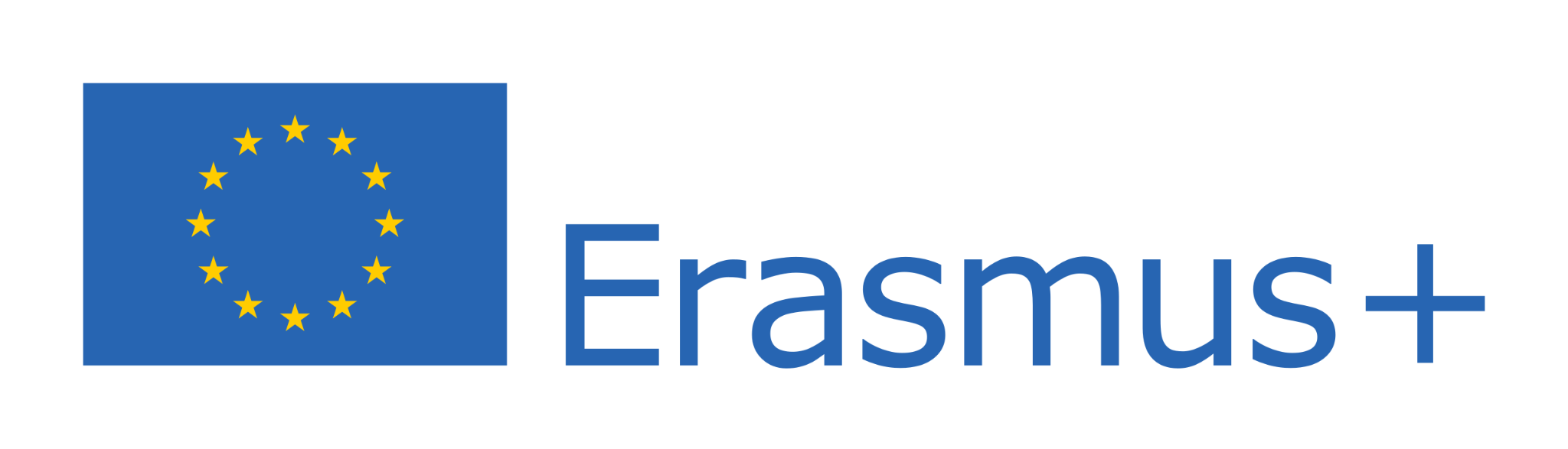 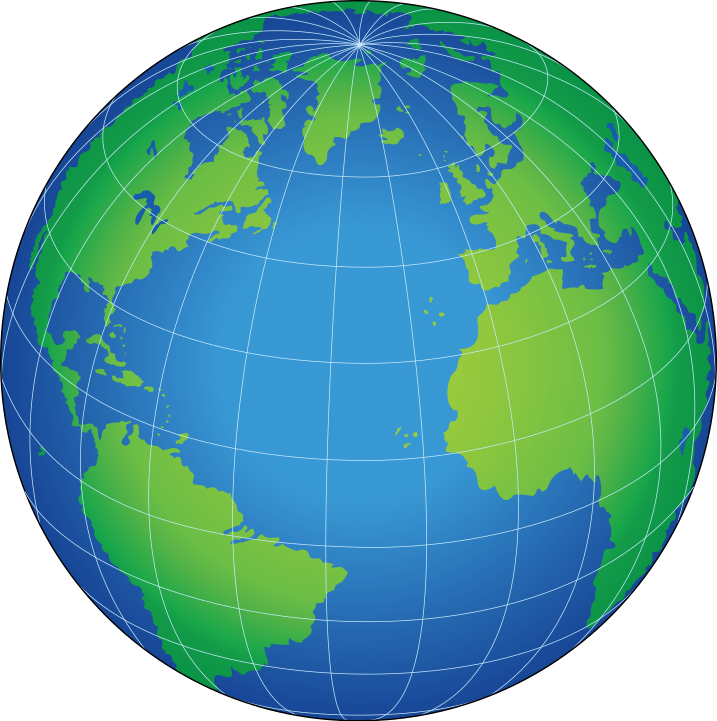 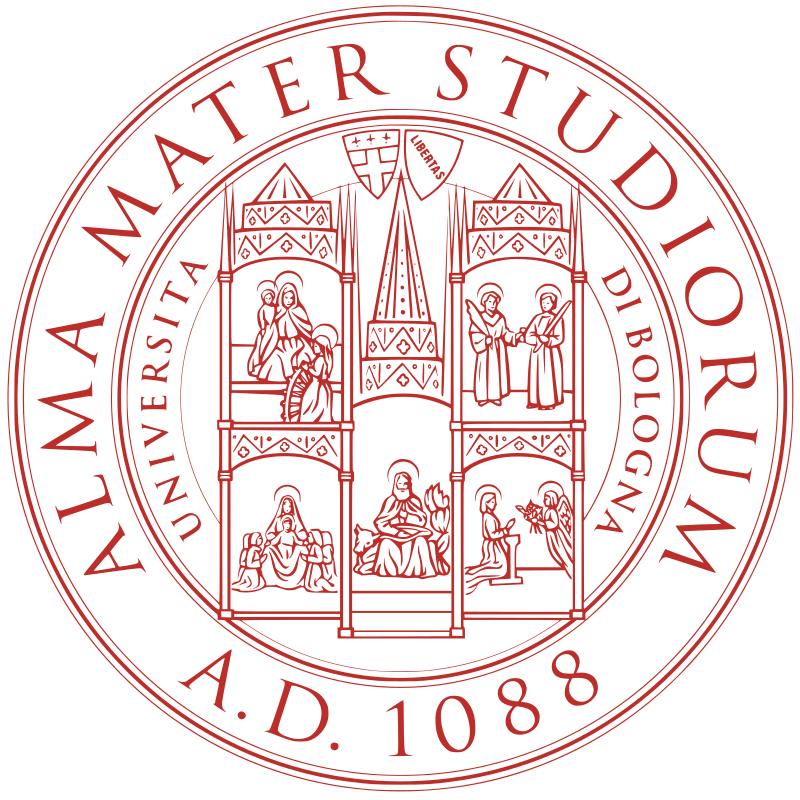 Internships
During your second year, you may carry out an internship as part of your free credits or in 
preparation of your thesis. There are different types of internship you can insert in your study plan:
Curricular internship (8 CFU) - free credits
Internship abroad (8 CFU) - free credits
Internship in preparation of the final examination (12 CFU)

IMPORTANT: Follow the administrative procedures! If you want to earn credits for your internship, you must follow specific procedures in coordination with the relevant offices. You may not be able to start  your internship if you do not contact the relevant offices on time!

More on internships.
[Speaker Notes: Internship opportunities sponsored by Unibo: tirocini.unibo.it]
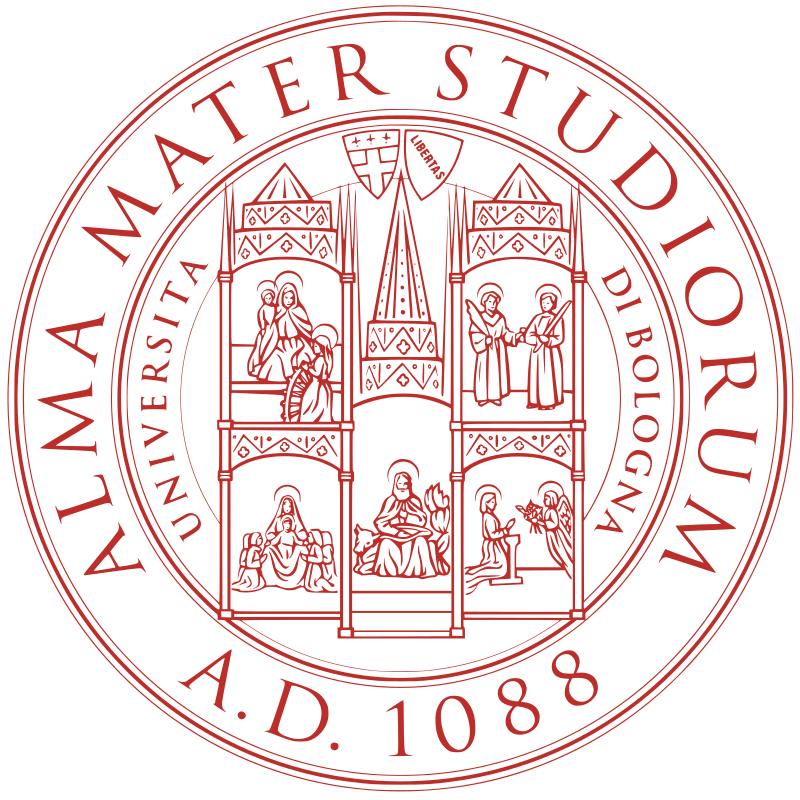 1) Curricular internship
8 CFU, max. 200 hours
In your study plan, “Tirocinio LM”
In Italy or abroad
No specific application period: you find the internship yourself and ask the Traineeship Office to activate it once you’ve been selected.
Contact the Traineeship Office of the Dept of Political and Social Sciences, spbo.tirocini@unibo.it
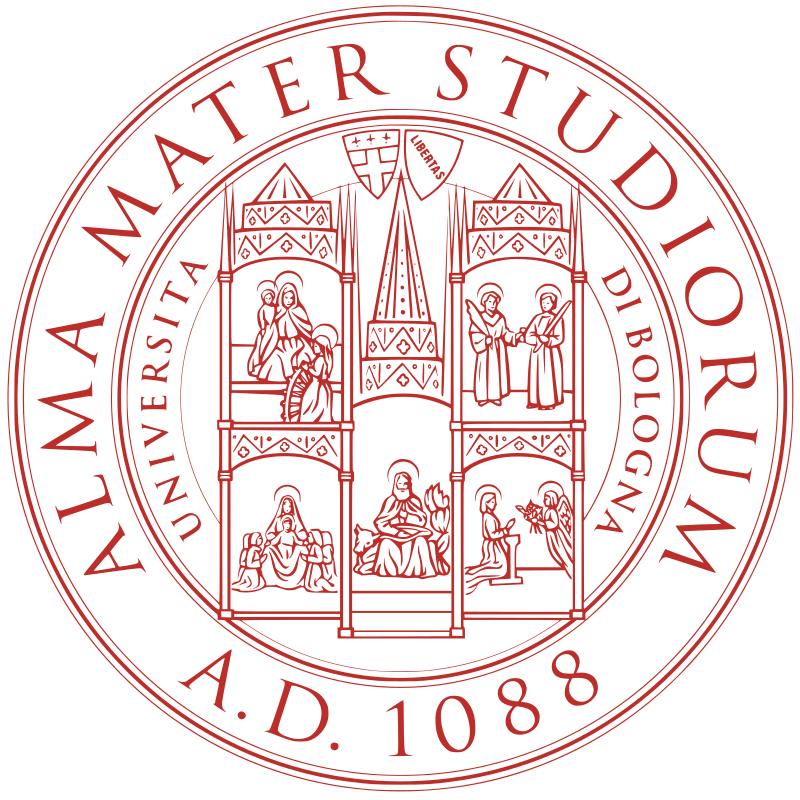 2) Internship abroad
8 CFU, max. 200 hours
In your study plan, “Tirocinio all’estero LM”
Abroad
No specific application period: you find the internship yourself and ask to activate it, once you’ve been selected
Contact the Traineeship Office of the Department, spbo.tirocini@unibo.it

Erasmus+ traineeship: 
Two- or three-month internship abroad, in another EU/partner country
Funded by Erasmus+ grant
Application period: around April-May 2025
Contact the International Mobility Office, mobility.politicalscience@unibo.it
You may conduct an Erasmus+ traineeship either as a student or as a recent graduate, i.e., after graduating.
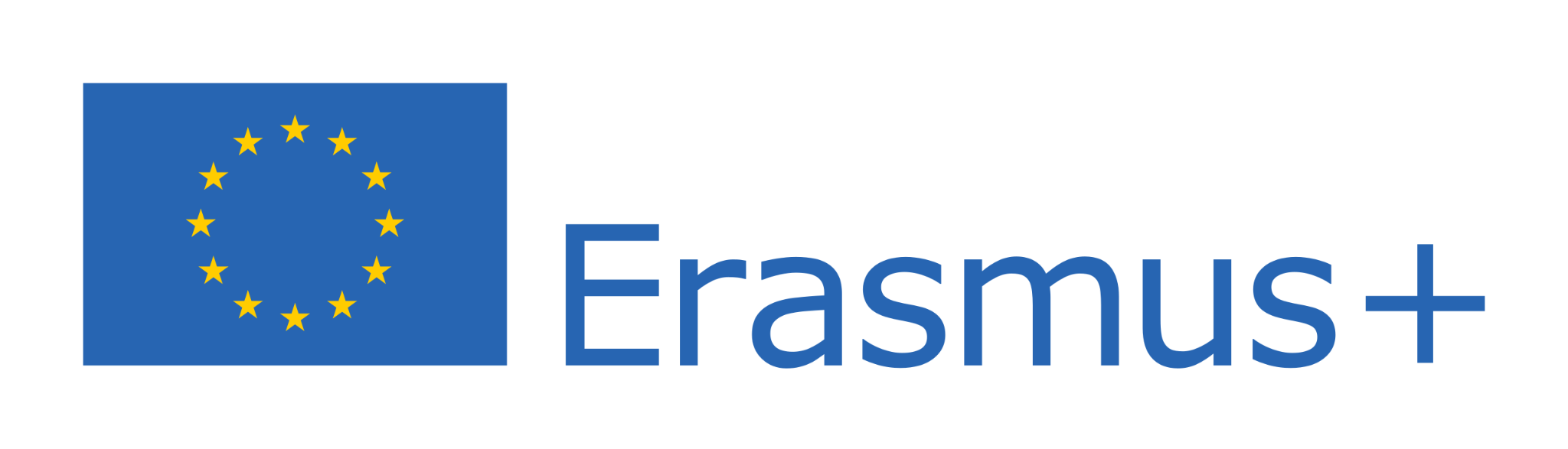 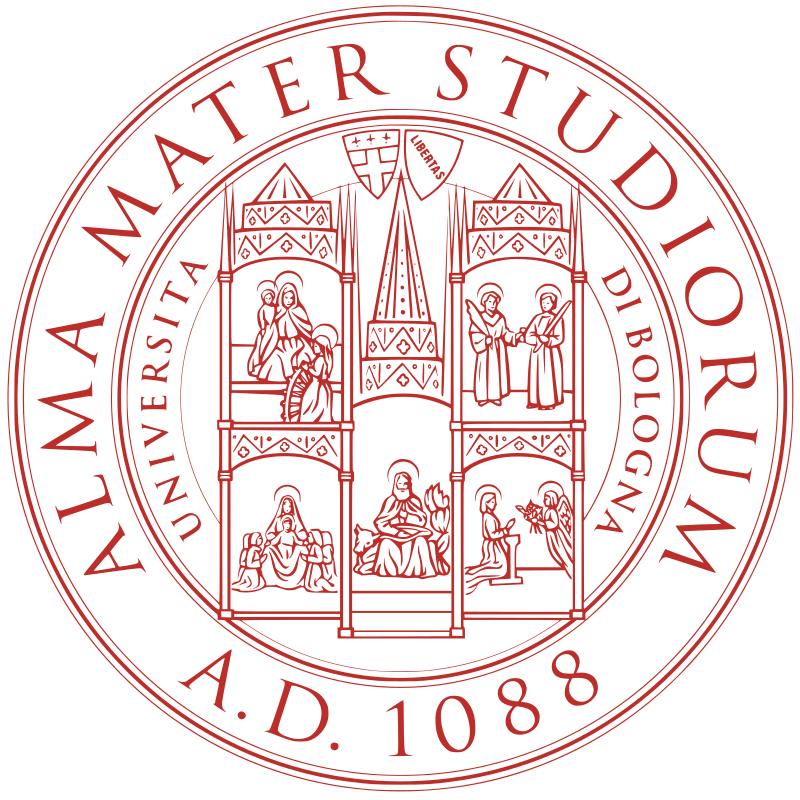 2) Internship abroad (cont.)
Example: Tirocini MAECI-CRUI
Internship at an Italian diplomatic representation: Embassy, Consulate, Permanent representation at an international organisation (UN, EU, OSCE, etc.)
ONLY for Italian nationals
3 calls for application per year
Very popular among IR students and Unibo students in general!
More information on the official website of the Fondazione CRUI.
Contact the Traineeship Office of the Department, spbo.tirocini@unibo.it
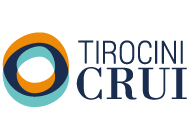 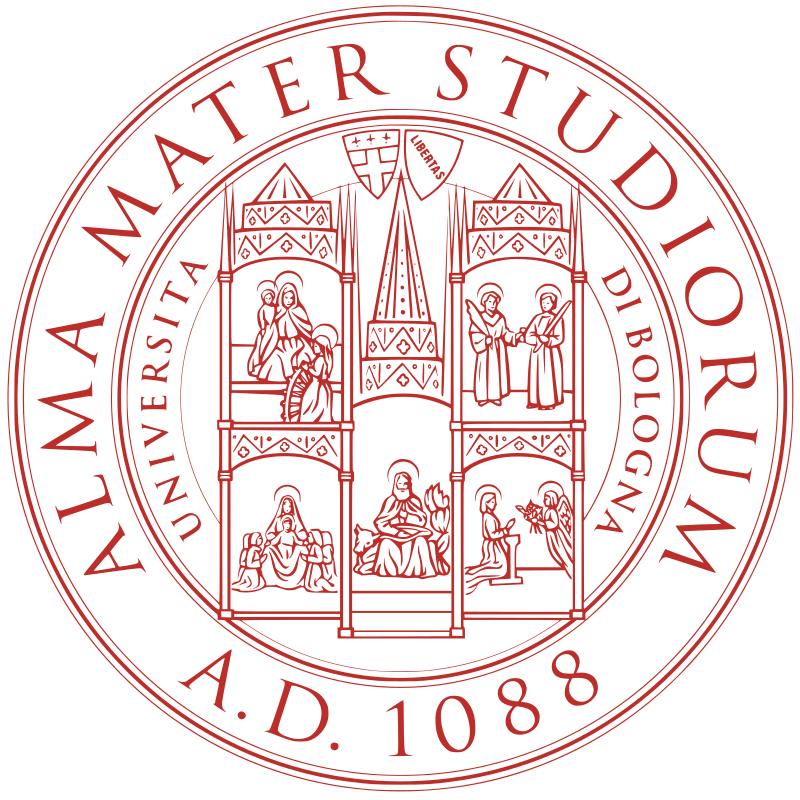 3) Internship abroad in preparation of final examination
12 CFU, equivalent to 300 hours
ONLY abroad! Internships conducted in Italy do not qualify.
No specific application period: you find the internship yourself and ask to activate it, once you’ve been selected.
IMPORTANT: your thesis supervisor must approve the internship, before your start it!
Contact the Traineeship Office of the Department, spbo.tirocini@unibo.it
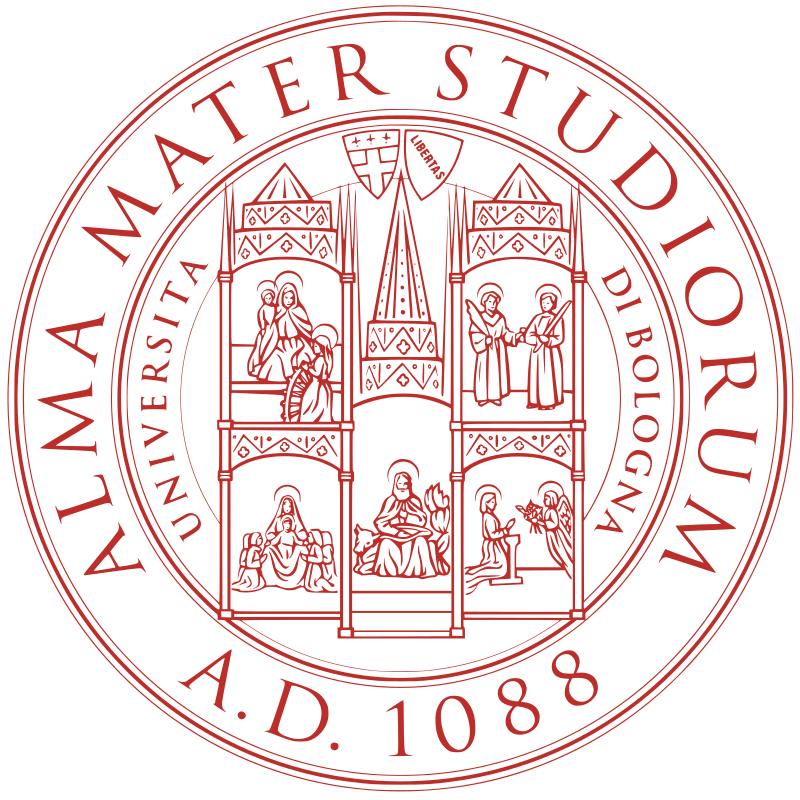 UNIBO-Johns Hopkins University partnership
Our Master course has established a collaboration with the Johns Hopkins’ School of Advanced International Studies (SAIS), one of the top graduate schools for international relations.

As An IR student, you may:
Apply for the IR-MAIA double degree programme
Follow a single course unit at SAIS

More on the Unibo-JHU partnership.
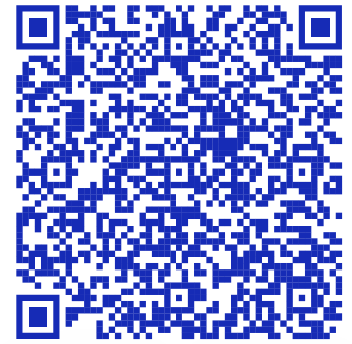 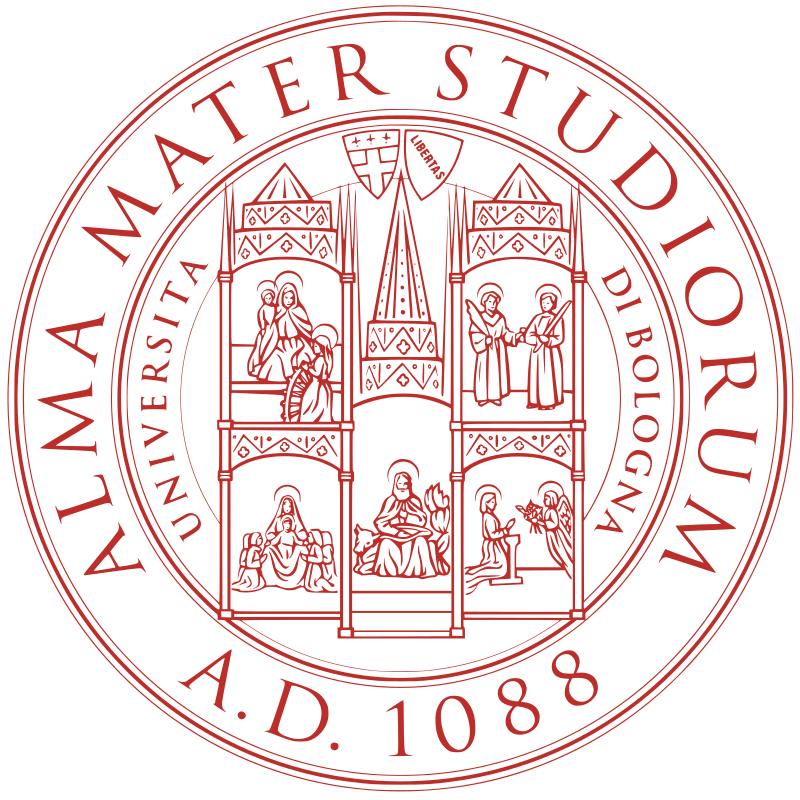 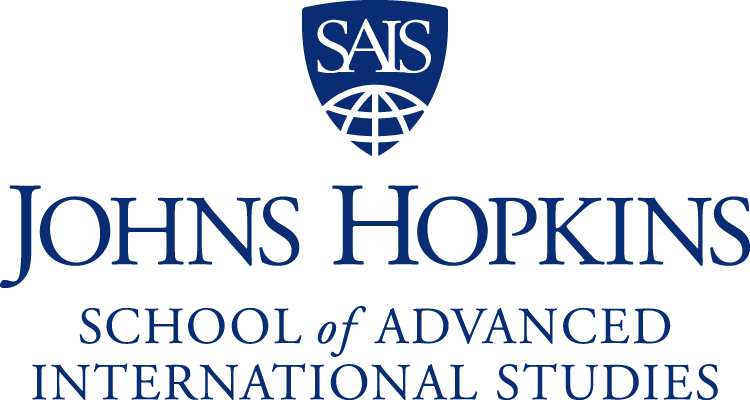 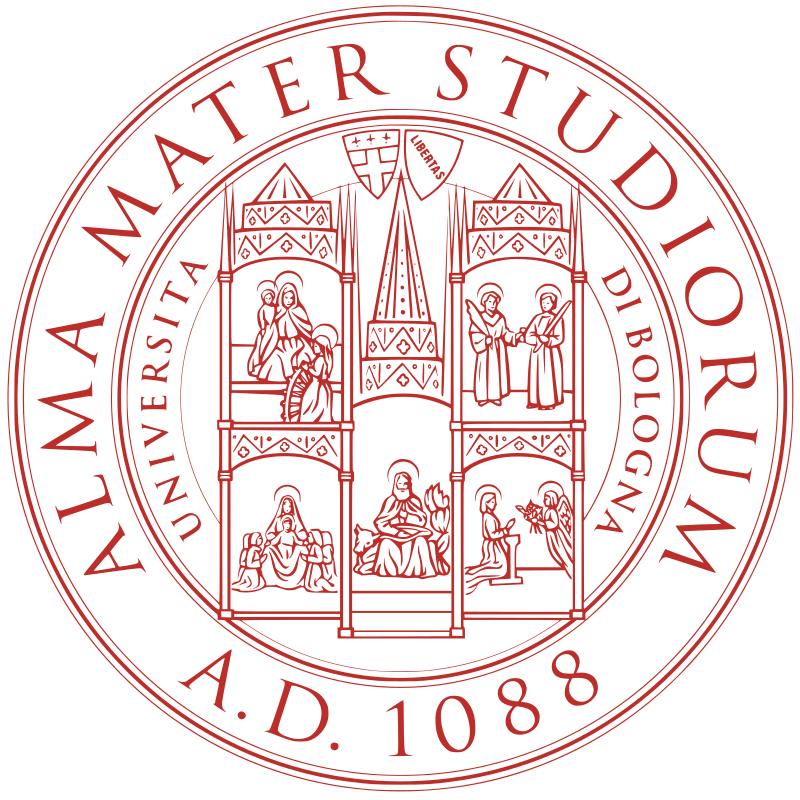 1) IR-MAIA double degree
1st  year: IR Programme at Unibo (Bologna campus)
2nd  year: MAIA Programme at JHU SAIS Europe (Bologna campus)
MAIA = MA in International Affairs
A dedicated info session will be organised asap

At the end of the two years, you obtain both a MA in International Affairs from the Johns Hopkins University and “Laurea Magistrale” in International Relations from the University of Bologna.
If you are selected, you may apply for financial aid
Johns Hopkins’ Admission Office: sais.eu.admissions@jhu.edu
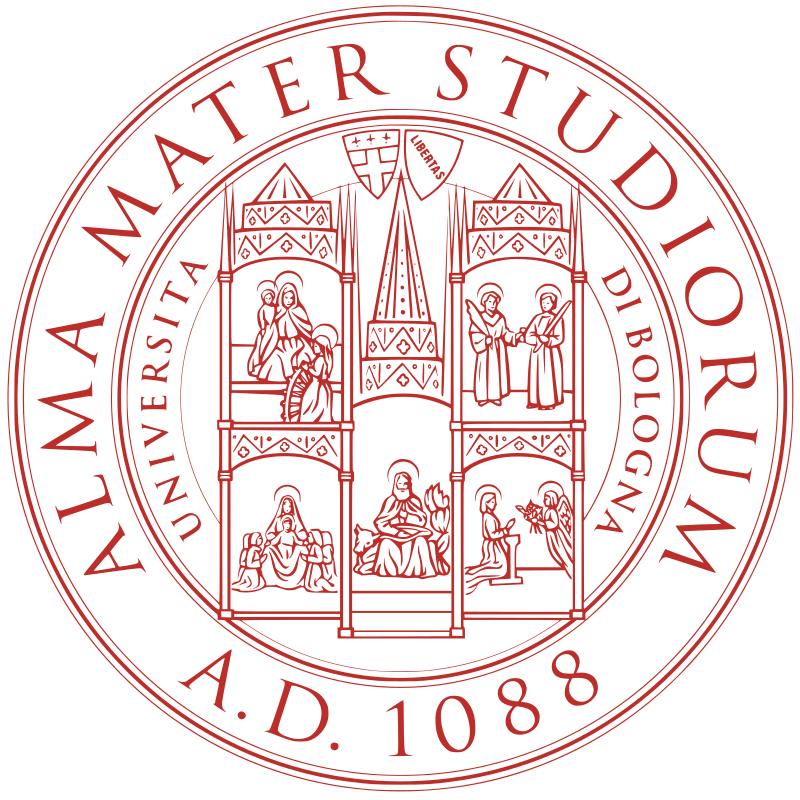 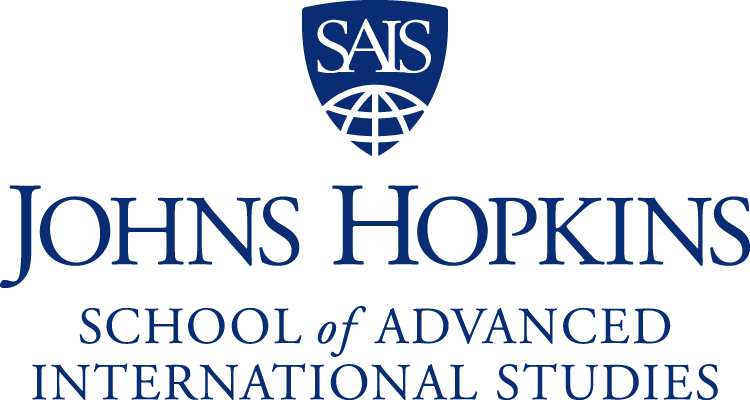 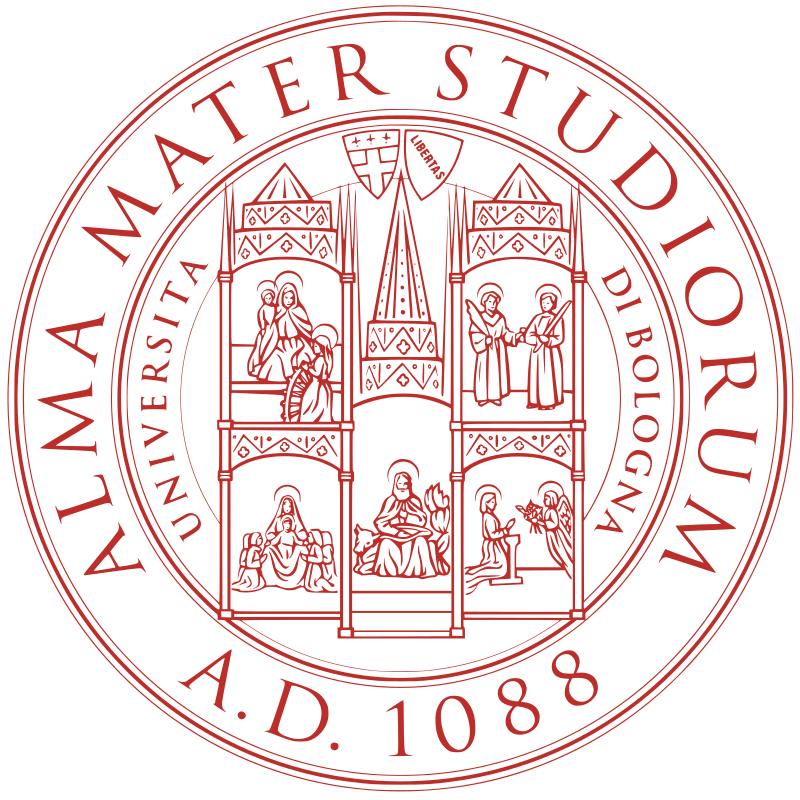 2) JHU single course unit
Take a single course unit/exam at JHU SAIS from a set of available courses.
You will be able to insert the course into your Unibo study plan, as part of your free credits.
Application period: Winter 2024-25
For further information, contact the LM IR Desk, didatticasociale.rilm@unibo.it
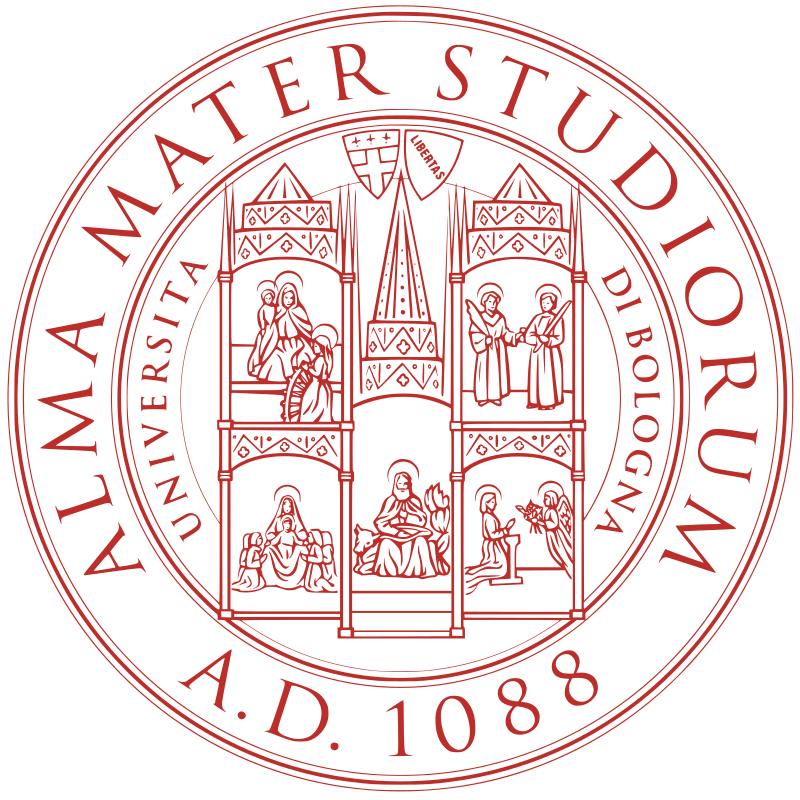 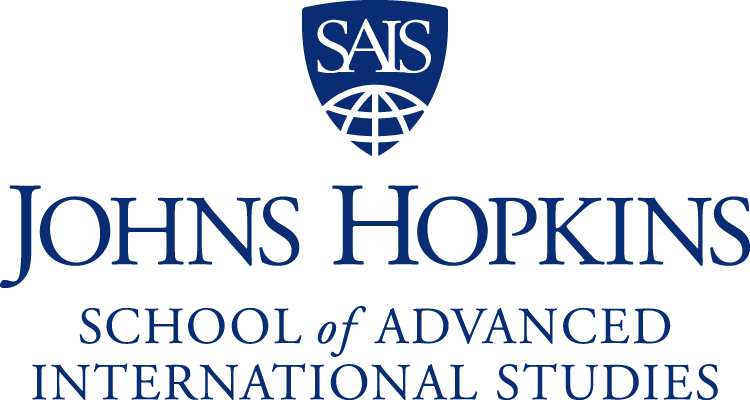 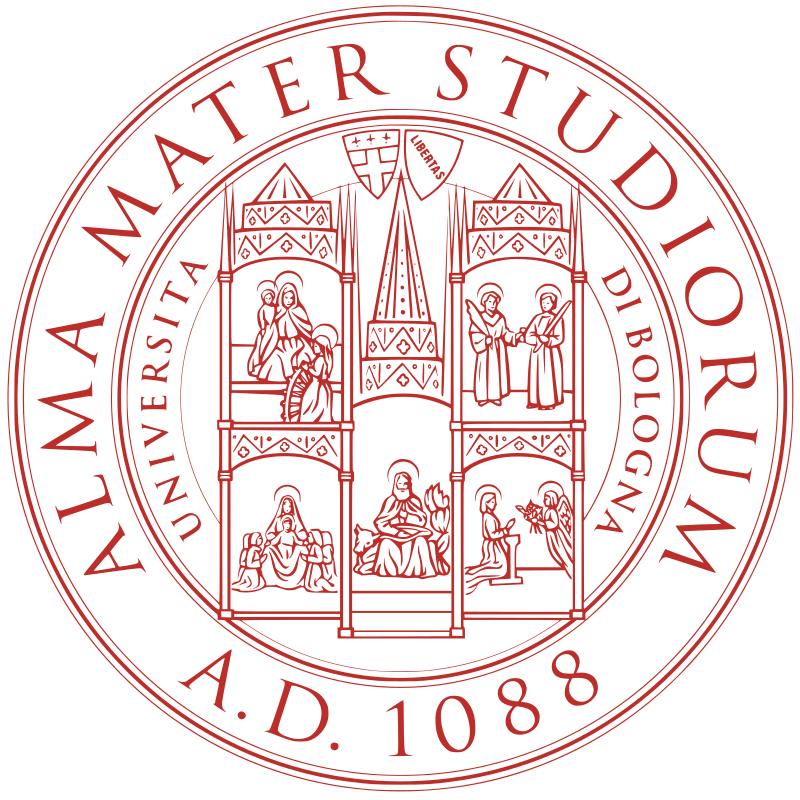 Thesis (24 CFU or 12+12 CFU)
Master’s Thesis
In your study plan, your final Master dissertation (thesis) is  called “Final test” or “Final examination”
Your final thesis can be worth
either 24 CFU
or 12 + 12 CFU
You can divide the thesis credits in two, if you wish to conduct a recognised* internship in preparation of your final dissertation or if you want to prepare your thesis abroad (through an Erasmus+ study grant or the Overseas programme)
More on our website: “Modalities and Guidelines” and “Graduation and final examination”.
NB. A specific info session on this topic will be organised later in the year.


*recognised internship = an internship that has been approved by the Traineeship Office and your thesis supervisor.
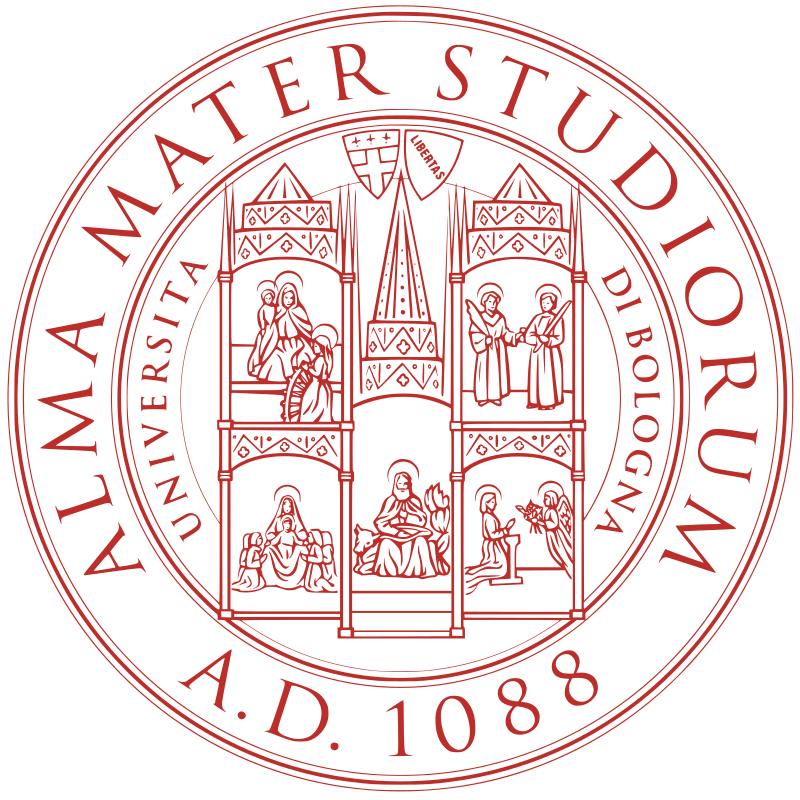 Final tips!
Have a look at the previous calls for application (Erasmus, overseas, grants, etc.) to get an idea of the requirements and the application period. Previous calls can usually be found at bandi.unibo.it.

Always follow the administrative procedures, especially when it comes to internships!

Before sending us an email, always visit the IR official website first; most of the time, all information can be found there :)

Know who to contact: before sending an email, always read our contact page first and make sure you’re writing to the right office!

Always monitor IR notice board to stay up to date! Most opportunities will be advertised here (Erasmus+, overseas, call for applications, etc.), as well as events promoted by and held at the Department of Political and Social Sciences!
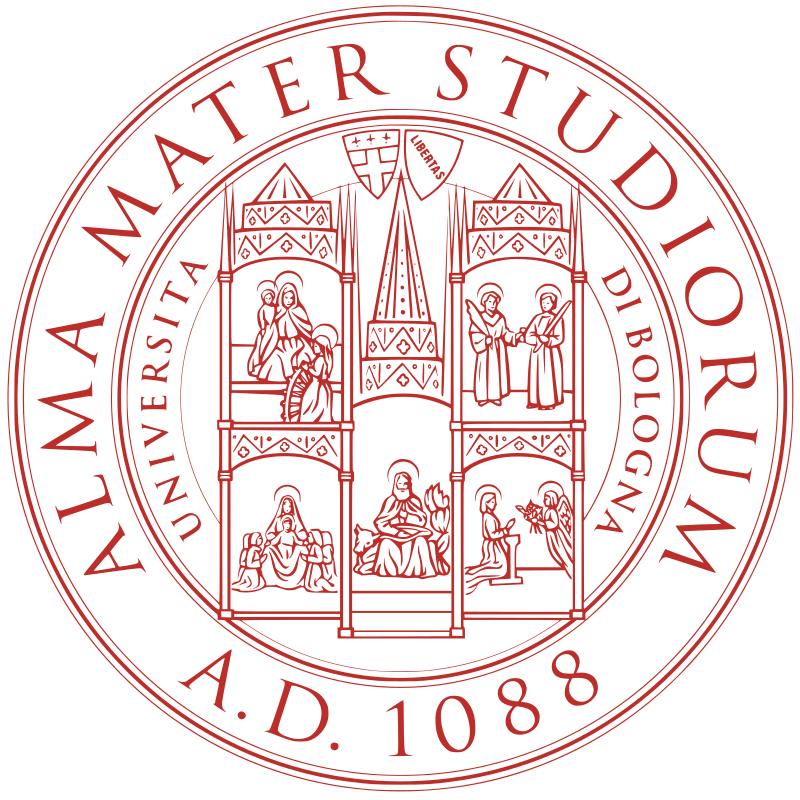 Meet our Tutors!
You will have the possibility to discuss your doubts about the study plan, courses, etc. with our Tutors on 

October 8th, 2024 from 1 pm to 3 pm on Teams.


Find more info on the website's Notice Board.
THANK YOU
&
GOOD LUCK WITH YOUR STUDIES!


Master’s Degree in International Relations
didatticahercolani.rilm@unibo.it
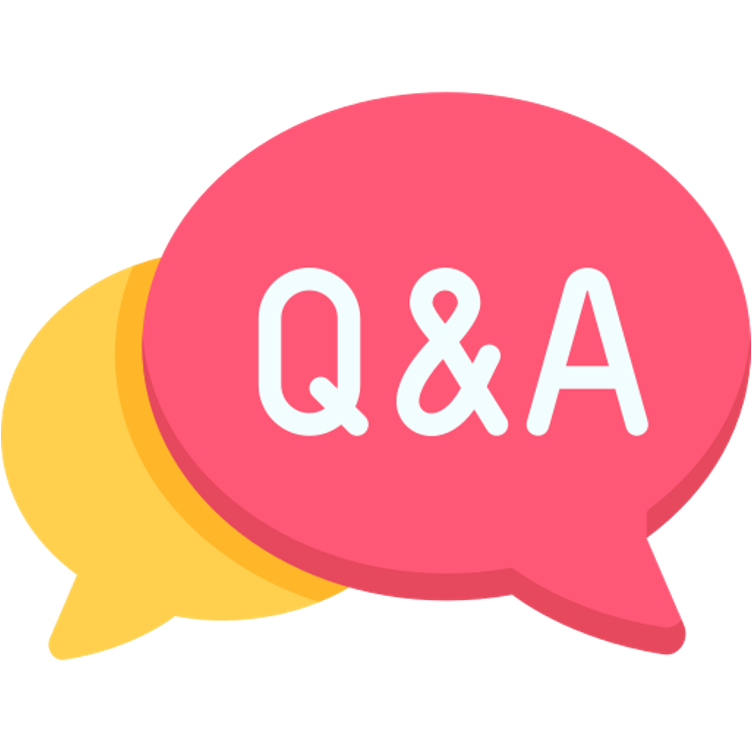